Těžba nerostných surovin
26. listopadu 2014
Z0047 Geografie průmyslu a zemědělství
Základní charakteristika 1
získávání surovin, členění dle skupenství:
	I. pevné – uhlí a rudy, stavební materiály,
	II. kapalné – ropa,
	III. plynné – zemní plyn

těžební průmysl
	= dobývání surovin a v některých případech prvotní úprava (např. drcení kameniva či fyzikálně-chemické procesy zvyšující obsah požadované látky)

jeden z hlavních lokalizačních faktorů vzniku průmyslových oblastí
	- zejména naleziště černého uhlí nebo železné rudy
Z0047 Geografie průmyslu a zemědělství
Základní charakteristika 2
prudce narůstá celková spotřeba surovin a objem jejich těžby
	- nově se rozvíjející ekonomiky = „newly industrialized countries (NIC), označení ze 70. let 20. století, nejdříve „asijští tygři“ (Tchaj-wan, Singapur, Hong Kong, Jižní Korea), v současnosti spíše Brazílie, Čína, Indie a Mexiko

ekologické aspekty těžby surovin
	- převládá mechanický způsob těžby: surovina i hlušina se dostávají na povrch v původním nezměněném stavu, značné porušení vzhledu krajiny, antropogenní tvary reliéfu
	- povrchová těžba v lomech (např. hnědé uhlí, některé rudy, stavební a keramické hmoty)
	- chemický způsob těžby: suroviny se dostávají na povrch v upravené podobě (např. podzemní loužení hornin), ohrožení povrchových i podzemních vod
Z0047 Geografie průmyslu a zemědělství
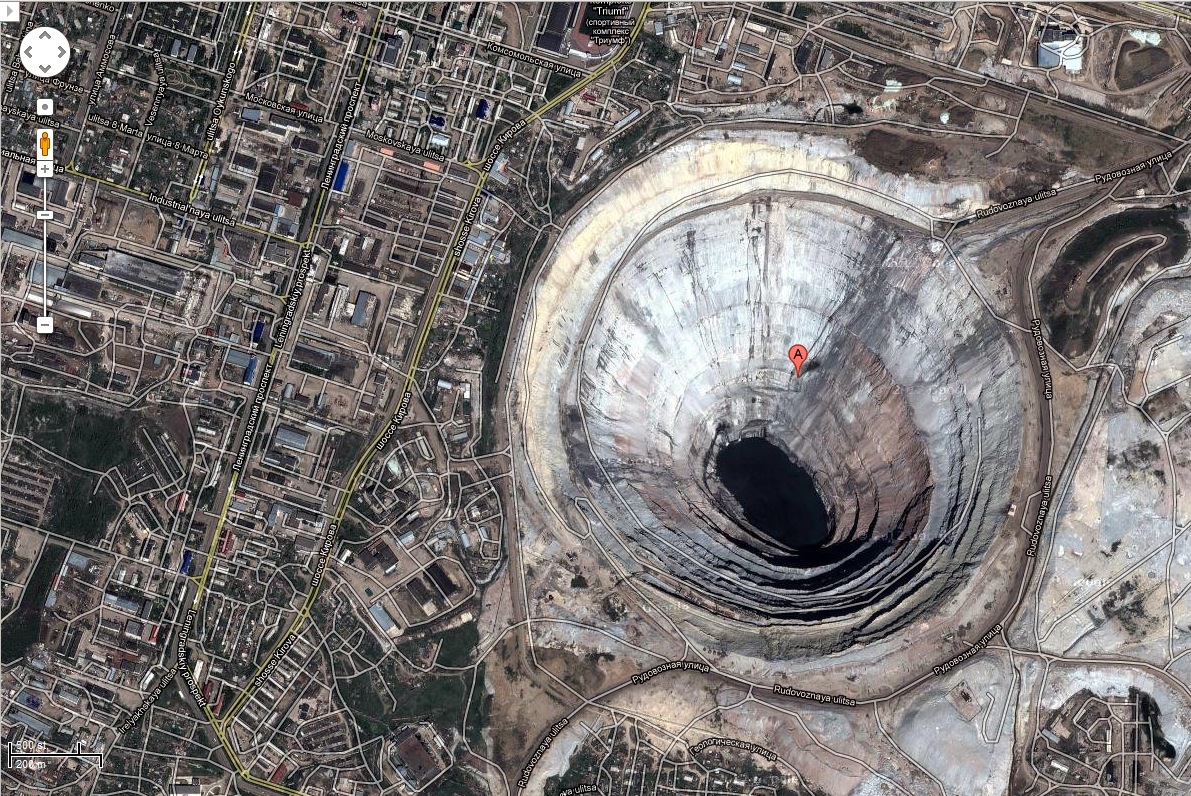 Diamantový důl u města Mirnyj (Rusko)
Energetické suroviny
= nerosty, z nichž je možné získávat energii

další členění na
	- fosilní paliva (kaustobiolity): černé a hnědé uhlí, ropa a zemní plyn atd.
	- radioaktivní suroviny: uran atd.
Z0047 Geografie průmyslu a zemědělství
Těžba černého uhlí 1
nejkvalitnější černé uhlí se nachází v karbonských vrstvách
	- Evropa: Britské ostrovy, severní Francie, Belgie, Porúří v Německu, Hornoslezská pánev (Polsko, ČR)
	- naleziště i na dalších kontinentech

členění černého uhlí dle využití
	- antracitické (hubené): využití v energetice
	- žírné (mastné): použití při výrobě koksu

	- černé uhlí se také používá v chemickém průmyslu

dva základní způsoby těžby
	- povrchová:	pokud je vrstva uhlí uložená blízko povrchu
			většinou sloje v hloubce desítek metrů (Austrálie, USA)
			nejhlubší povrchové doly v Německu až více než 300 metrů
	- podpovrchová:	těží se tak většina černého uhlí
	    (hlubinná)	nejhlubší doly více než 1 500 metrů	
			riziko bezpečnosti práce (Čína, Jihoafrická republika, Ukrajina)
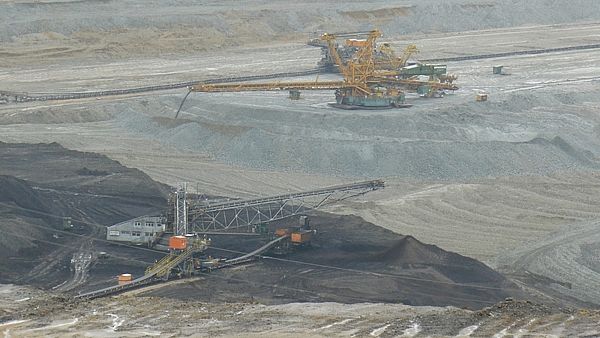 Z0047 Geografie průmyslu a zemědělství
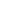 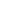 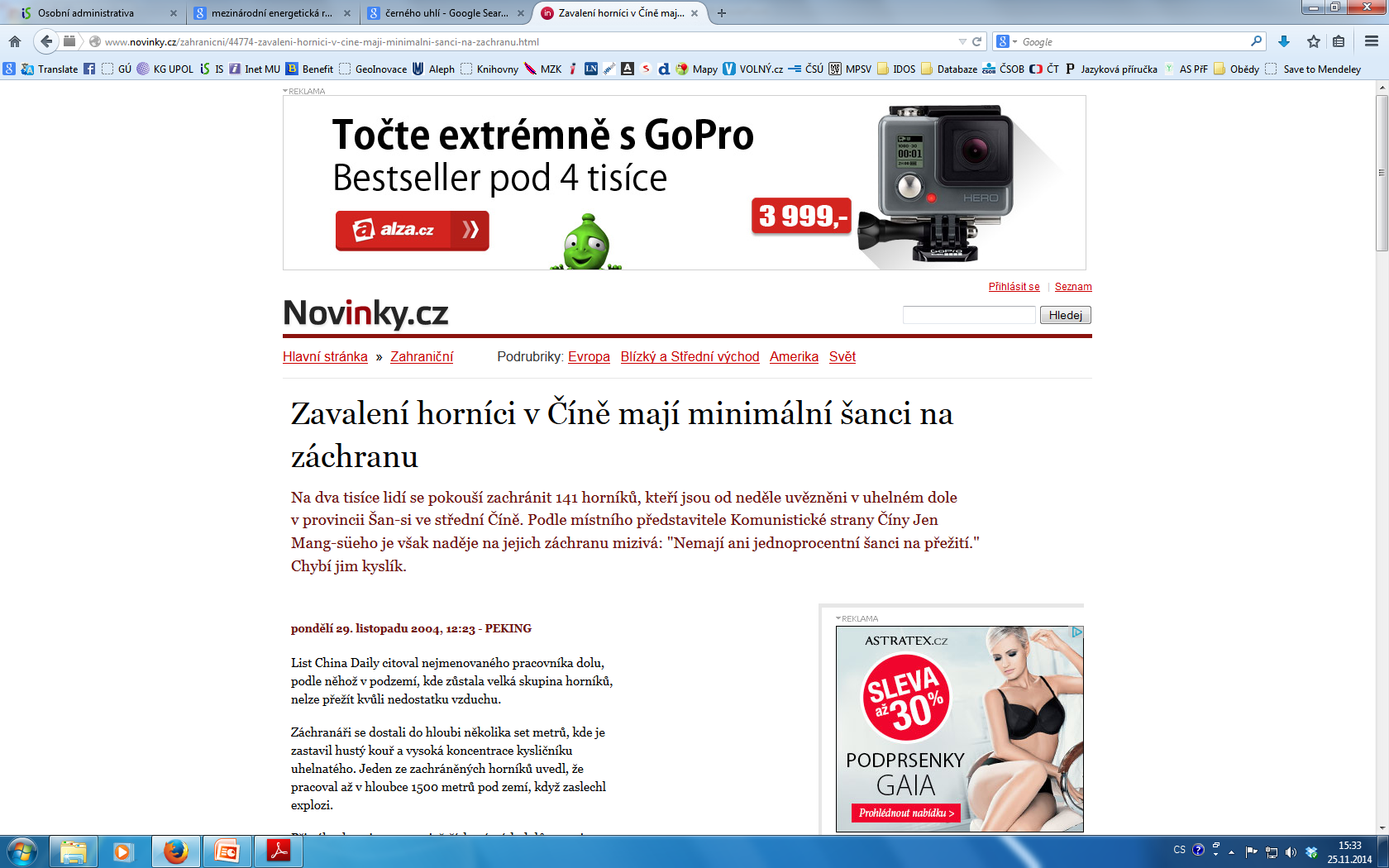 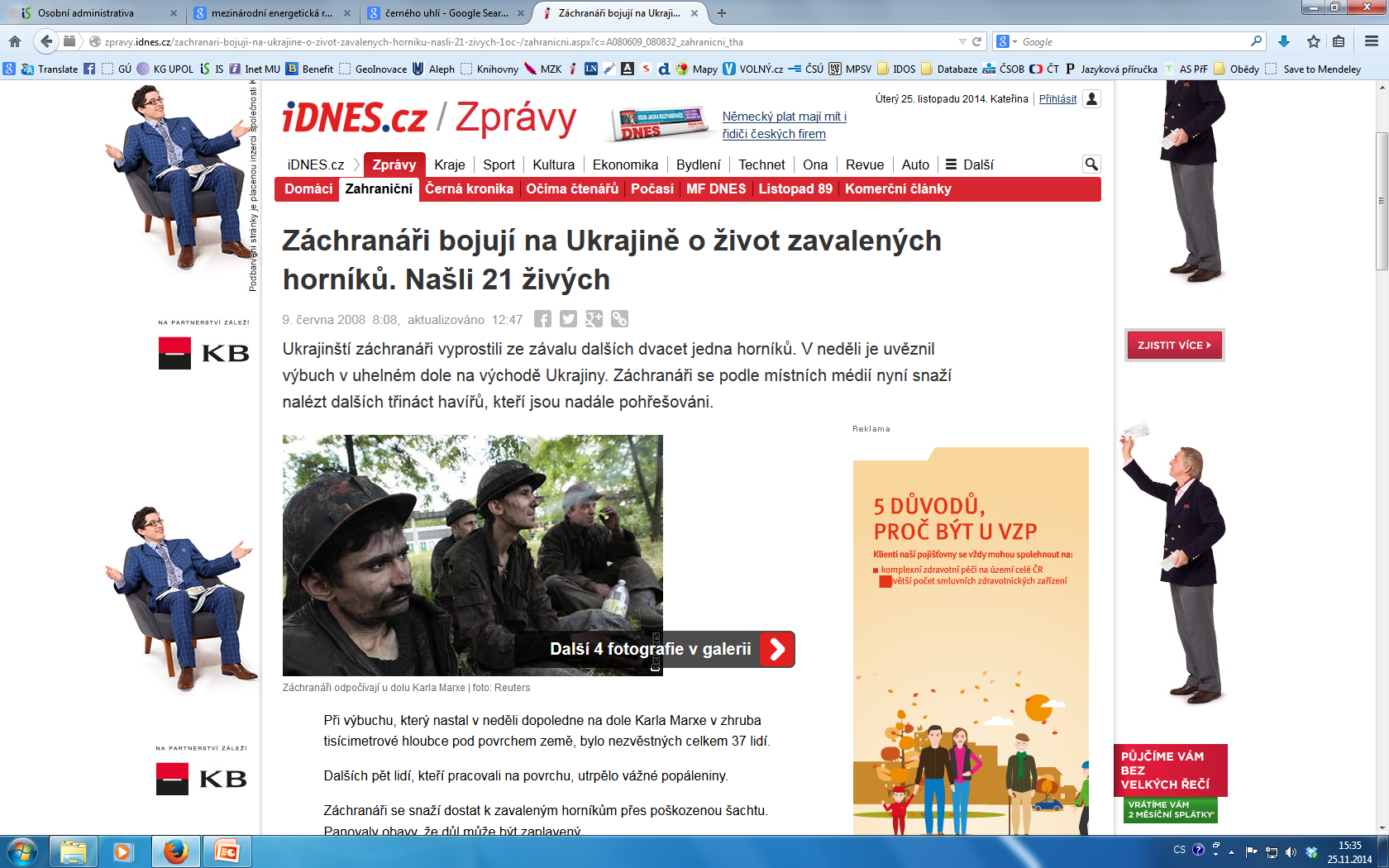 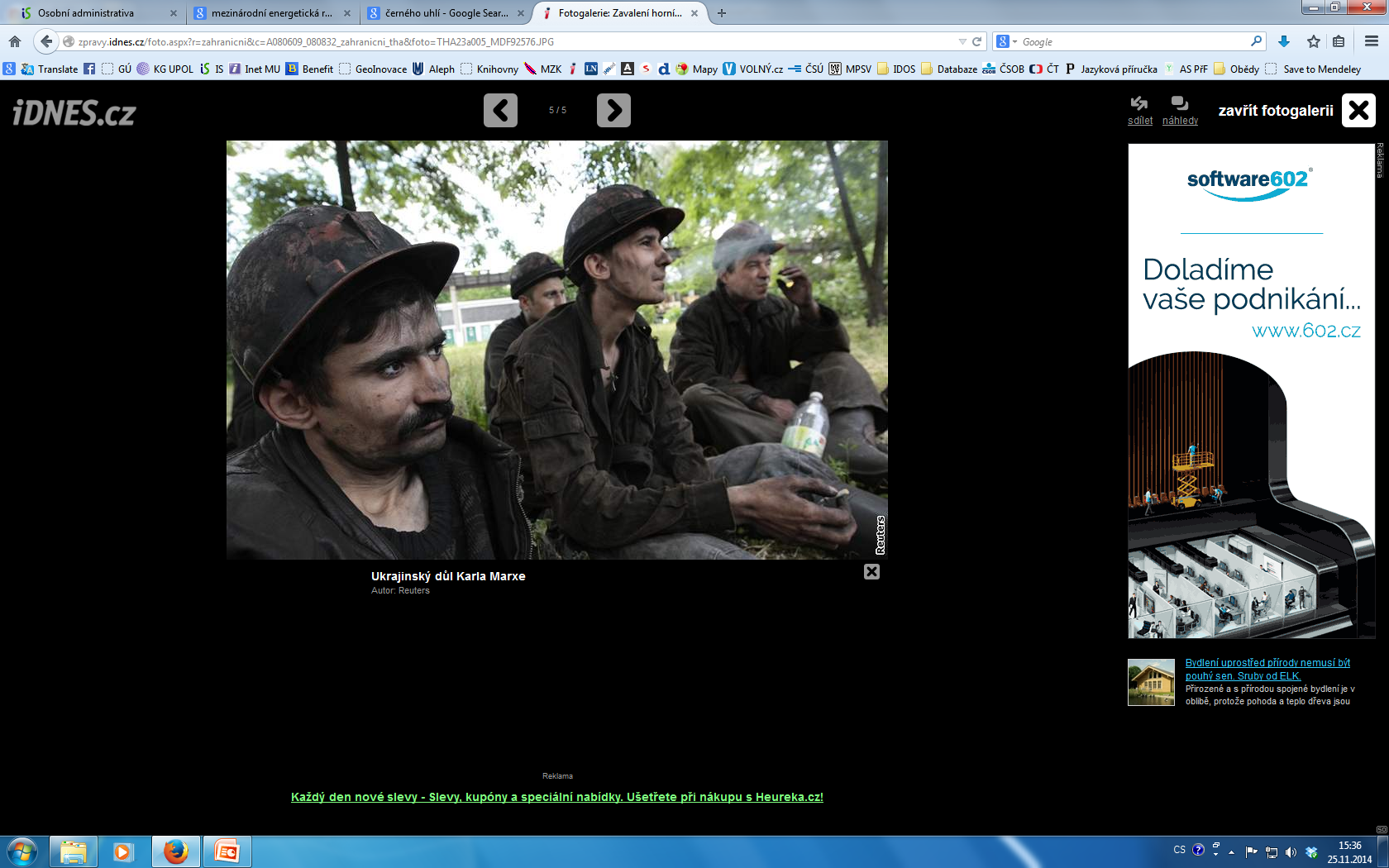 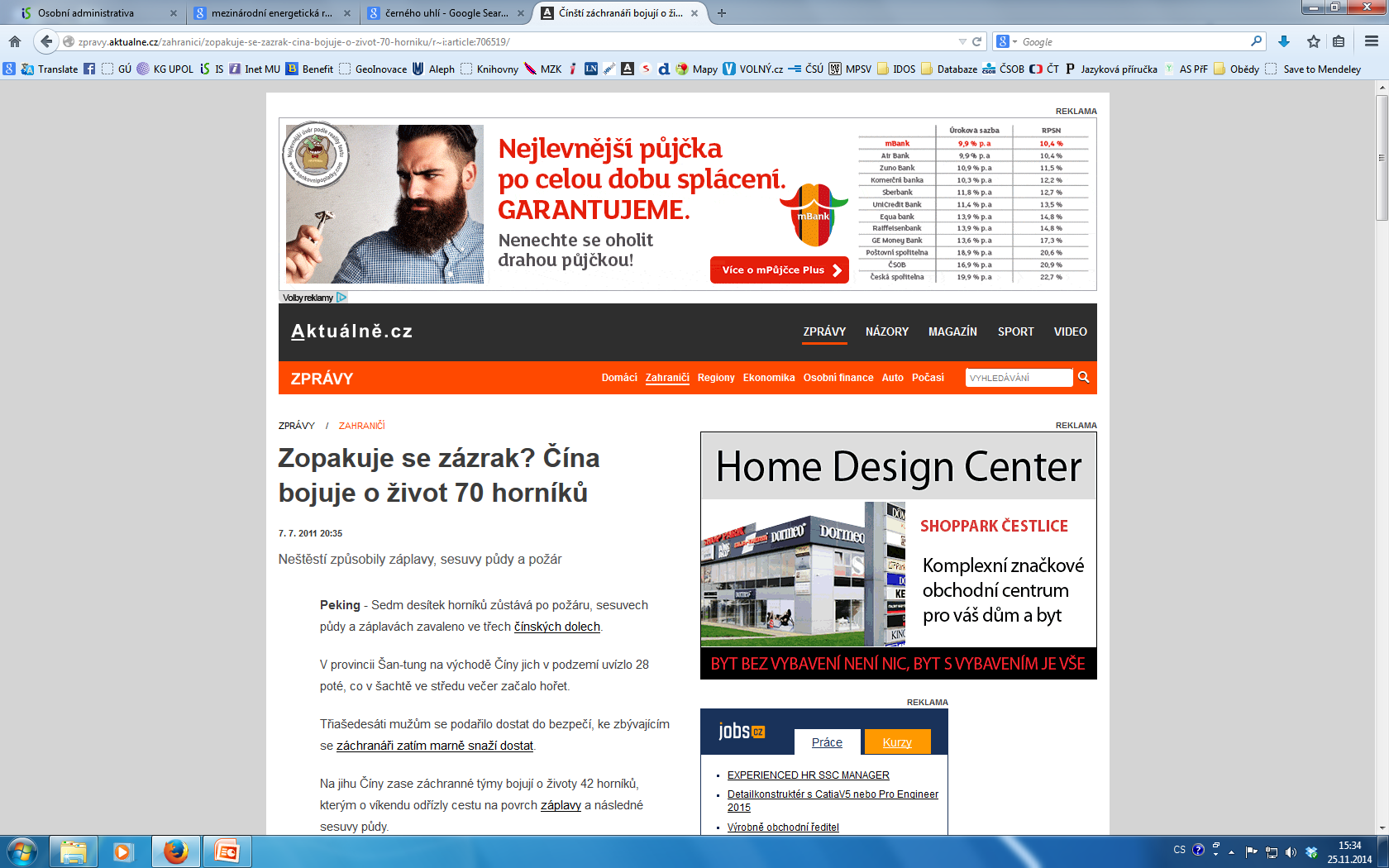 Z0047 Geografie průmyslu a zemědělství
Těžba černého uhlí 2
největší geologicky prozkoumané zásoby černého uhlí: 
	- USA, Indie a Čína = 55 % světových zásob,
	- v Evropě Rusko, Polsko a Ukrajina.

těžba černého uhlí měla vždy rostoucí trend, zejména v:
	- 19. století: černé uhlí jako hlavní energetický zdroj,
	- 2. polovina 20. století: spotřeba černého uhlí v sílícím průmyslu (např. ESUO).

teritoriální restrukturalizace
	- zejména státy západní Evropy ustupují od těžby černého uhlí, zavírají doly
	- zvyšování ceny práce na západoevropských trzích, výrazné snižování cen dovozů
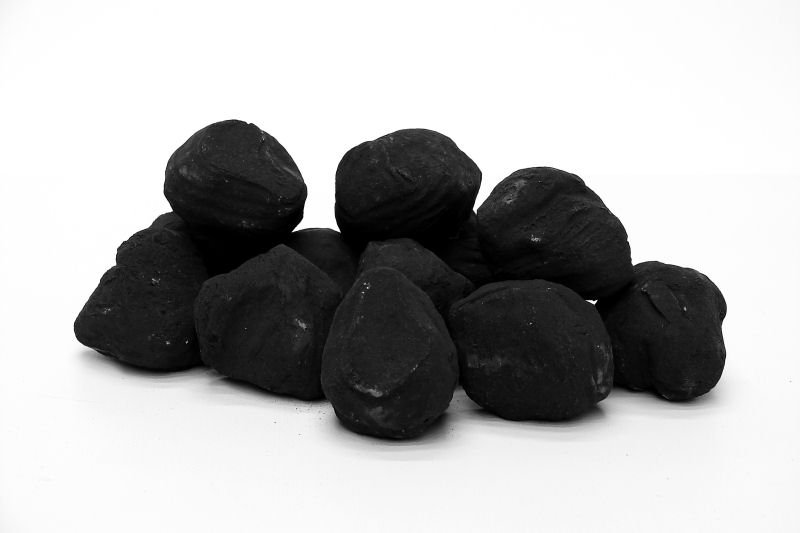 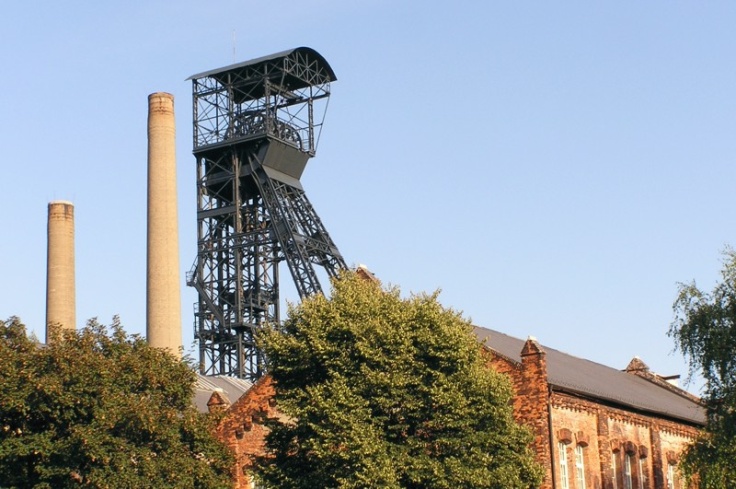 Těžba černého uhlí 3
hlavní světové oblasti těžby
	- severovýchod Číny (dvě pětiny celkové těžby),
	- severovýchod Indie,
	- pánev Newcastle v Austrálii (export na trhy v Japonsku),
	- Apalače a severovýchod USA,
	- Transvaal (oblast Johannesburgu) v Jihoafrické republice,
	- Porúří a Sársko v Německu (pokles těžby),
	- Hornoslezská pánev v Polsku + Ostravsko-karvinský revír v ČR,
	- Donbas (Doněcká uhelná pánev) na východní Ukrajině,
	- Kuzbas (Kuzněcká pánev), Pečorská, Lenská, Tajmyrská a Tunguzská pánev v Rusku.

Evropa
	- Ukrajina, Polsko, ČR, Velká Británie, Německo (těžba pomalu klesá),
	- Francie a Belgie již černouhelné doly zavřely.

ČR
	- maximální produkce v 80. letech 20. století
Z0047 Geografie průmyslu a zemědělství
Těžba černého uhlí 4
Evropské společenství uhlí a oceli (ESUO)
	- vzniklo v roce 1952 (Francie, Německo, Itálie a Benelux),
	- společný trh pro obchod s uhlím a ocelí,
	- uhlí = strategická surovina pro vedení války.

Velká Británie a stávka horníků (1984)
	- vláda premiérky M. Thatcherové se rozhodla uzavřít 20 nevýnosných dolů na severu Anglie, ve Skotsku a Walesu,
	- o práci mělo přijít až 20 000 horníků,
	- stávka, několikaměsíční boj stávkujících a vlády, skončilo porážkou odborů,
	- počet dolů ve VB: rok 1983 – 174 dolů, rok 2009 – 6 dolů.

Porúří
	- ekonomika dříve založena na těžbě uhlí a hutnictví,
	- po roce 1960 začala těžba klesat, proběhly strukturální změny
	a diverzifikace průmyslu, přechod na hi-tech odvětví a služby.
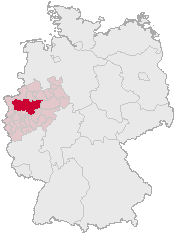 Z0047 Geografie průmyslu a zemědělství
Porúří
Těžba černého uhlí 5
severovýchodní Francie / jihozápadní Belgie
	- dříve významná těžba uhlí a železné rudy,
	- dnes upadající regiony,
	- francouzská aglomerace Lille-Roubaix-Tourcoing, belgické Valonsko.
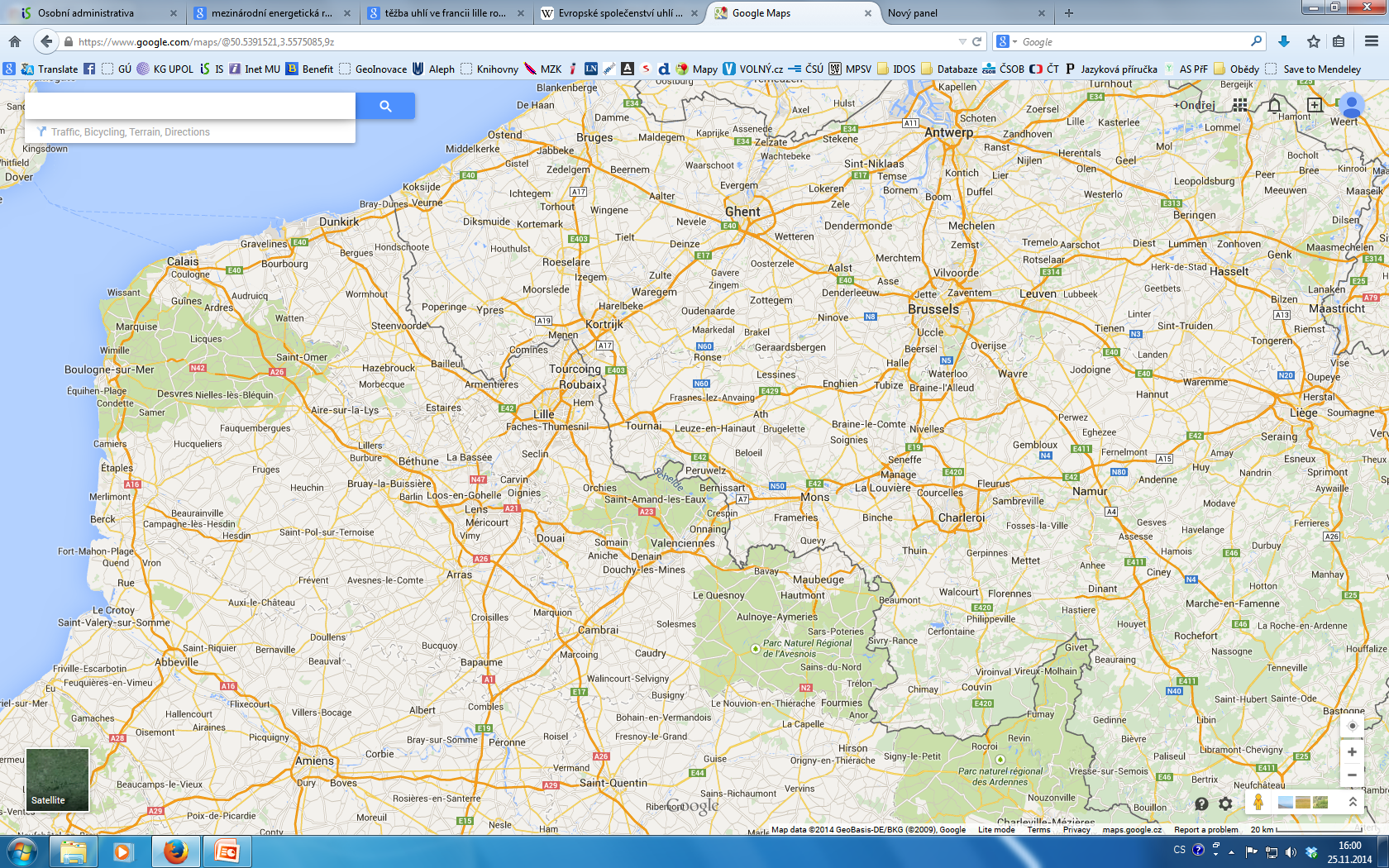 Z0047 Geografie průmyslu a zemědělství
Těžba hnědého uhlí
využití zejména jako energetická surovina,
	těžba objemově podstatně menší než těžba černého uhlí,
	prakticky výhradně v povrchových dolech.

rok 1989 – maximální úroveň světové těžby hnědého uhlí 
	- v 90. letech 20. století výrazný pokles

největší světoví producenti
	- Německo,
	- USA,
	- Řecko,
	- Rusko,
	- Austrálie,
	- ČR (8. místo v žebříčku),
	- balkánské země (jediná domácí energetická surovina): Řecko, Srbsko, Bulharsko, Makedonie, Bosna a Hercegovina
Z0047 Geografie průmyslu a zemědělství
Těžba ropy 1
ropa je směs uhlovodíků = „zemní olej“ (dřívější název) = „nafta“ (nepřesný název) = „černé zlato“

vyskytuje se v pórovitých horninách
	- 85 % písčité vrstvy a 15 % vápencové vrstvy

těžba se provádí vrty, průměrná výtěžnost se pohybuje kolem 35 % (tj. většina ropy zůstane v ložisku nevytěžena)
	- hloubka vrtů je několik kilometrů, v extrémech až 10 km

historie těžby
	- starověk (asi 4 000 př. n. l.): ropa jako lék a mazadlo,
	- novověk: ropa jako svítidlo,
	- skutečná těžba začala ve 2. polovině 19. století v Rusku a USA.

	- v současnosti je ropa využívána nejen jako hlavní energetický zdroj, ale má široké použití i v chemickém průmyslu
Z0047 Geografie průmyslu a zemědělství
Těžba ropy 2
OPEC = Organizace států vyvážejících ropu (Organization of the Petroleum Exporting Countries)
	- založena v roce 1960 v Bagdádu (Írán, Irák, Kuvajt, Saúdská Arábie a Venezuela)
	- dále přistoupily Katar (1961), Indonésie (1962), Libye (1962), SAE (1967), Alžírsko (1969), Nigérie (1971), Ekvádor (1973), Gabon (1975) a Angola (2007)
	- v letech 1992 až 2007 pozastavil členství Ekvádor, v roce 1995 vystoupil Gabon a v roce 2009 pozastavila členství Indonésie
	- v současnosti je tak aktivních 12 členů
	- sídlo je ve Vídni

rozvojové země bohaté na ropu začaly vyvíjet zvýšený politický tlak, vytvořily kartel určující objem a cenu exportované ropy (zejména pomocí těžebních kvót)
	- 70. léta 20. století = snaha zavést „nový mezinárodní ekonomický pořádek“
	- záměrně byl vytvořen nedostatek paliva na světových trzích -> snaha zajistit si mnohem větší vliv na světové záležitosti
	- 80. léta 20. století – rozvinuté země začaly hledání nových nalezišť (Severní moře, Mexický záliv, Aljaška), zvyšování těžby ve stávajících nalezištích, zavedení úsporných opatření a snižování spotřeby ropy
	- vliv na konkurenceschopnost Západu a Východu
Těžba ropy 3
ropný šok (ropná krize)
	- říjen 1973 až březen 1974,
	- země OPEC snížily těžbu o 5 %, embargo na vývoz ropy do zemí, které podporovaly Izrael během Jomkipurské války
	- většina ropy pocházela z Blízkého východu, státy více závislé než dnes,
	- během jednoho roku zvýšení cen ze 3 dolarů za barel na 12 dolarů za barel,
	- embargo odvoláno, zvýšené ceny ropy však přetrvaly.

Jomkipurská válka
	- 6. až 26. října 1973 = 5. arabsko-izraelská
	válka,
	- během nejvýznamnějšího židovského svátku
	Jom kipur zaútočily na Izrael vojska Egypta a
	Sýrie,
	- místa bojů: Sinajský poloostrov a Golanské
	výšiny,
	- vítězství Izraele.
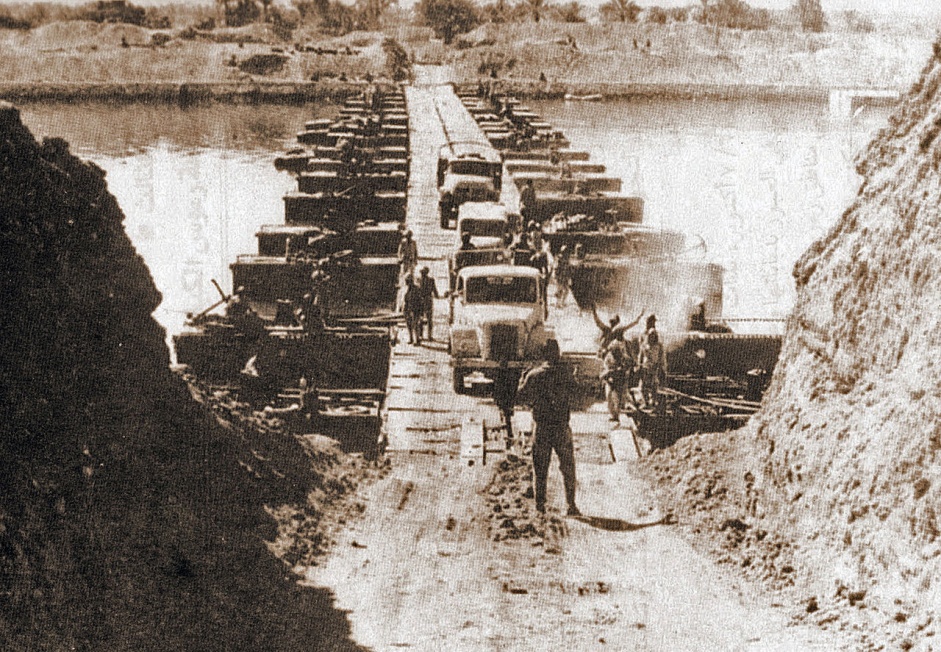 Těžba ropy 4
největší zásoby jsou v oblasti Perského zálivu (asi 62 % všech zásob)
	- Saúdská Arábie, Írán, Irák, Kuvajt a SAE
	- významné zásoby také v Rusku (7 %) a Venezuele (7 %)

asi polovina vytěžené ropy je předmětem mezinárodního obchodu, doprava se realizuje sítí ropovodů a tankery

významné oblasti importu
	- státy Evropy (bez Norska, Velké Británie a Ruska),
	- USA,
	- Japonsko (výhradní dovozce),
	- Čína.

největší rafinerie dle kapacity
	- USA (20 % světové kapacity),
	- Čína, Rusko, Japonsko, Indie a Jižní Korea.
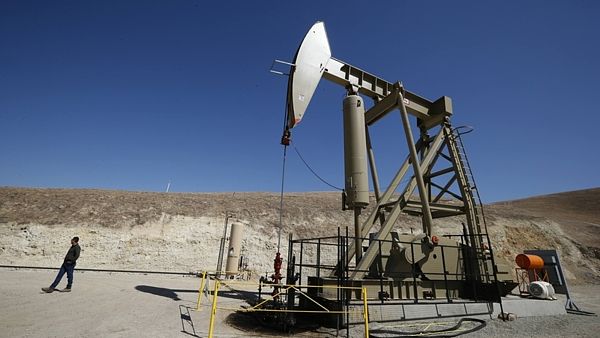 Z0047 Geografie průmyslu a zemědělství
Těžba zemního plynu
zemní plyn je přirozená směs plynů nahromaděná v zemské kůře
	- vázán na ložiska černého uhlí a ropy
	- suché plyny (vysoký obsah metanu), mokré plyny (vyšší obsah etanu, propanu a butanu) a kyselé plyny (vysoký obsah sirovodíku)

zemní plyn se začal v energetice využívat na počátku 20. století
	- dlouho vypouštěn jako odpadní plyn při těžbě ropy
	- větší rozvoj plynárenství až ve 2. polovině 20. století
	- doprava skrze síť plynovodů, později přibyla možnost zkapalnění a přeprava tankery

největší zásoby jsou vázány na oblast Kaspického moře, Západosibiřské nížiny a Perského zálivu
	- největší zásoby má Rusko (26 %), Írán (16 %) a Katar (14 %),
	- významná ložiska jsou dále v USA, Venezuele, Alžírsku, Nigérii a některých dalších státech Perského zálivu (Saúdská Arábie, SAE)
Z0047 Geografie průmyslu a zemědělství
Těžba uranu
po recesi v 90. letech 20. století prožívá těžba uranu a jeho zpracování v poslední době opět oživení
	
jedná se o strategický materiál (palivo do jaderných elektráren, výroba jaderných zbraní), proto celá řada států nezveřejňuje údaje

odhady Světové jaderné asociace (World Nuclear Association)
	- čtvrtina světové těžby probíhá v kanadských dolech,
	- dalšími producenty jsou Austrálie, Kazachstán, Niger, Rusko, Namibie, Uzbekistán a USA.
Z0047 Geografie průmyslu a zemědělství
Rudné suroviny
železná ruda, měď, bauxit, nikl, zinek, olovo, cín, drahé kovy
Chemické suroviny
síra, fosfáty a soli
Z0047 Geografie průmyslu a zemědělství
Těžba železné rudy
objemově nejvýznamnější ruda
výskyt vázán na oblast mírného pásma
rudy, které obsahují alespoň 20 % železa (magnetit nebo hematit)
	
největší zásoby železné rudy
	- Ukrajina, Rusko, Brazílie a Čína

největší producenti
	- Čína, Brazílie, Austrálie a Rusko,
	- výrazný nárůst těžby v posledních letech
	V Číně, Indii, Brazílii a Venezuele

příklad 1 – Ukrajina a město Krivoj Rog
	(ocelářské a metalurgické centrum)

příklad 2 – Švédsko a města Kiruna a Gällivare
	- rok 2004: v Kiruně rozhodnuto, že se kvůli těžbě přesune centrum města (souhlas 96 % obyvatel)
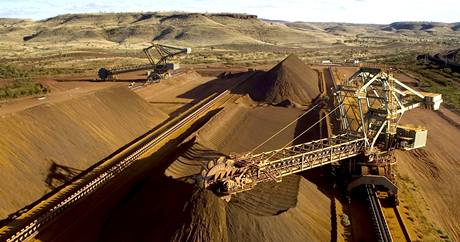 Z0047 Geografie průmyslu a zemědělství
Těžba mědi
měď je jedním z nejdéle využívaných kovů
ve slitině s cínem (bronzem) – výroba šperků, nástrojů a zbraní
2. polovina 20. století – význam v elektrotechnickém průmyslu (výborný vodič)
	
více než třetina světových zásob i těžby v Chile
	- další producenti: USA, Peru, Čína, Austrálie, Indonésie
	- v Evropě pak Rusko a Polsko
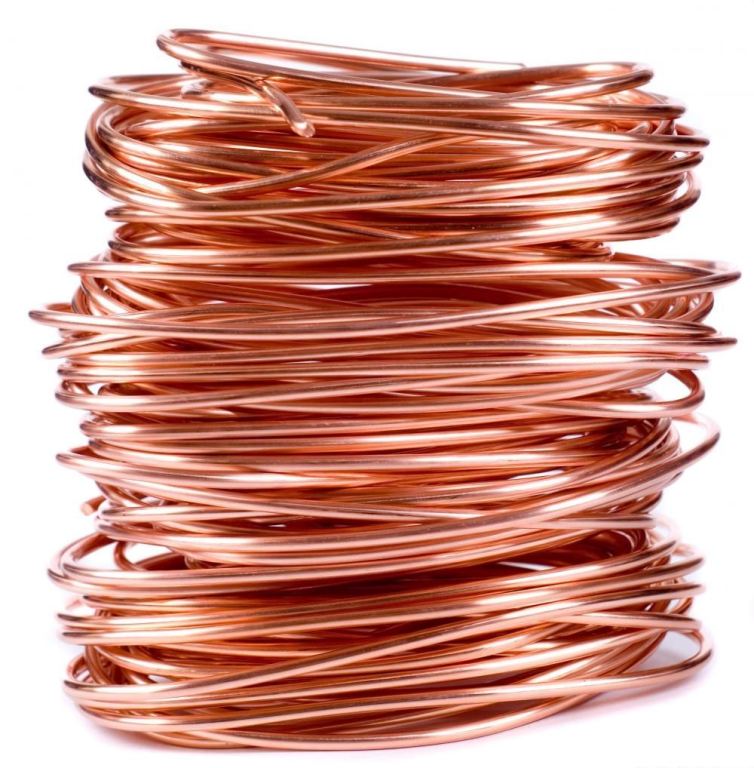 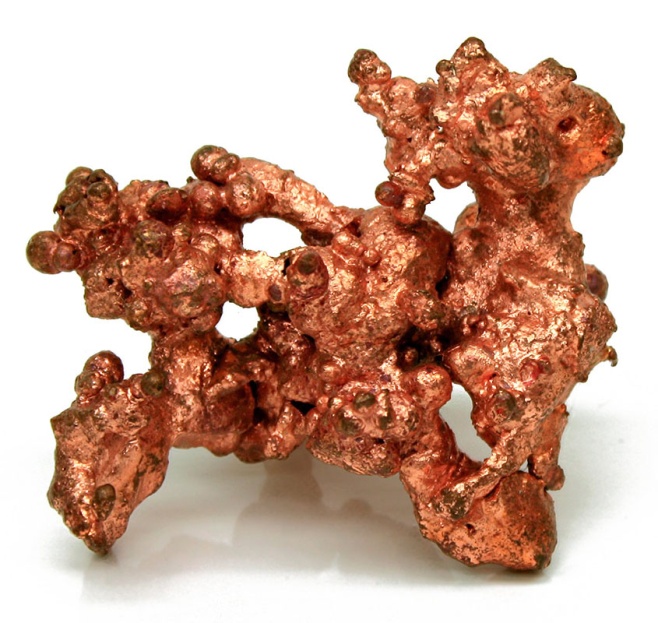 Z0047 Geografie průmyslu a zemědělství
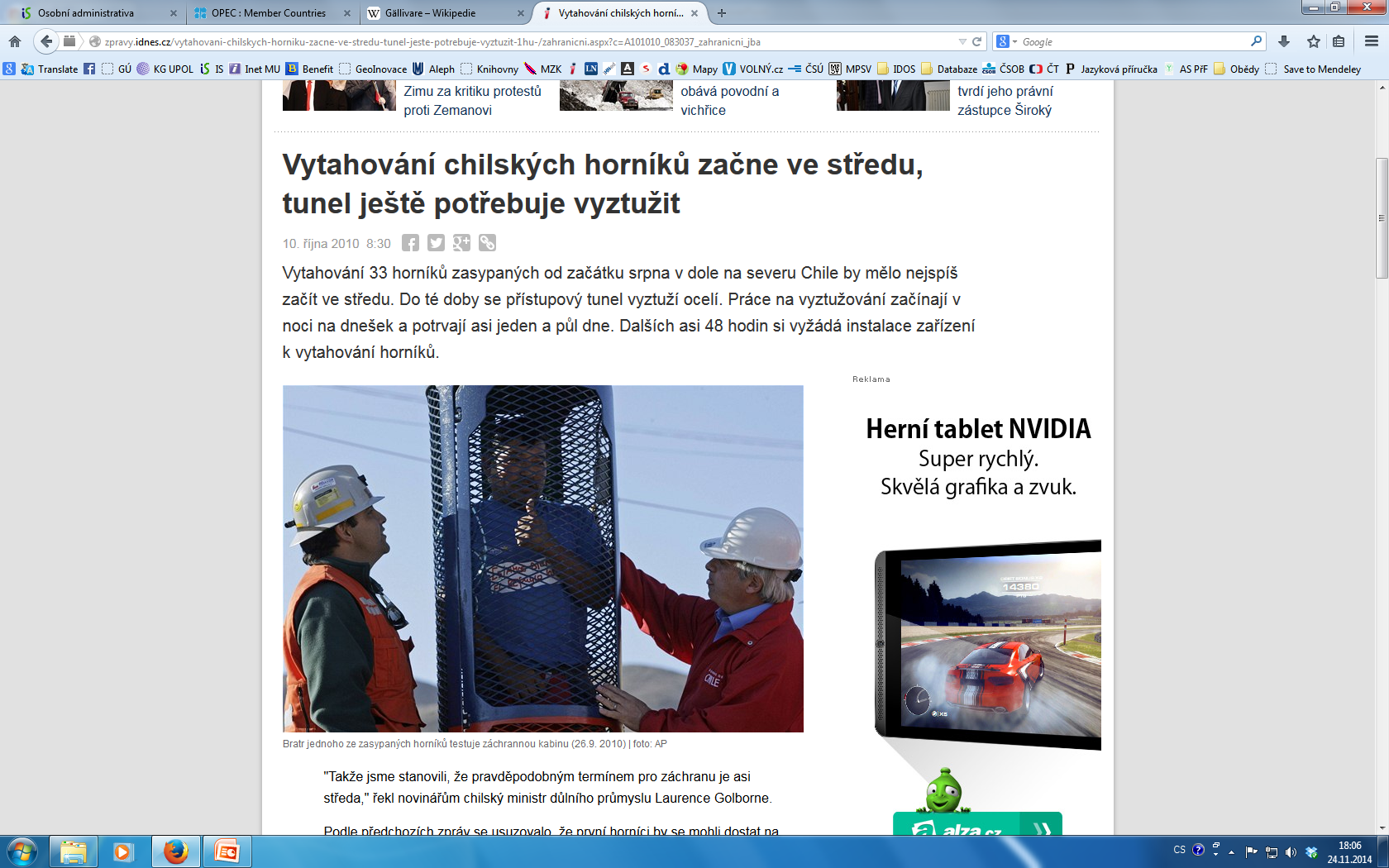 Z0047 Geografie průmyslu a zemědělství
Těžba bauxitu
výchozí surovina pro výrobu hliníku (nejvíce využívaný barevný kov)
použití v automobilovém a leteckém průmyslu
zásoby v tropickém pásu (vysoká vlhkost a teplota vzduchu příhodné pro zvětrávání křemičitanových hornin)
	
oblasti těžby
	- Karibská oblast (Jamajka,
	Guyana, Surinam)
	- oblast západní Afriky
	(Guinea, Sierra Leone)
	- dále Austrálie, Čína a Brazílie
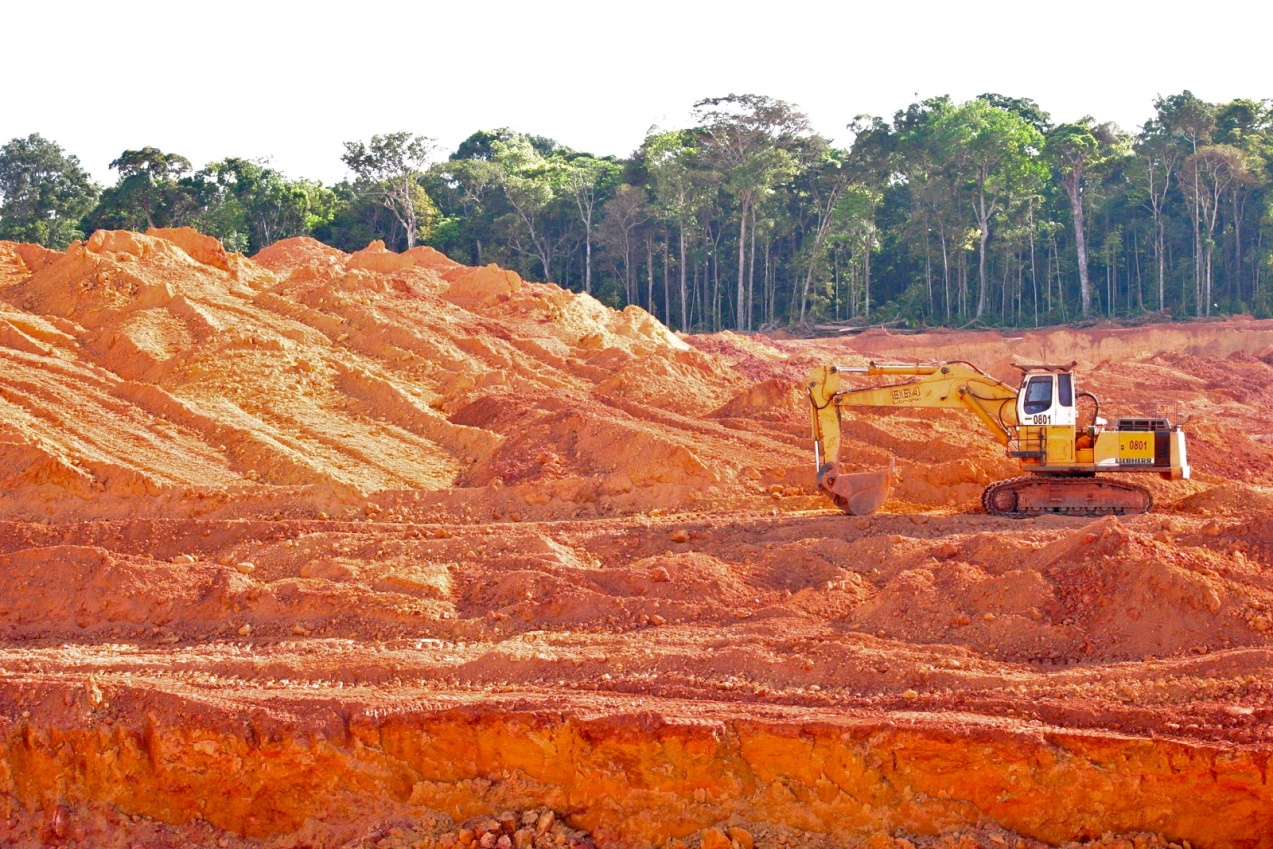 Z0047 Geografie průmyslu a zemědělství
Těžba niklu
využití k zušlechťování železa (výroba nerezové oceli) a jako legovací kov v barevné metalurgii a na elektrolytické pokovování
koncové použití niklových slitin: doprava, chemický průmysl, elektrotechnika
	
největší rezervy
	- Austrálie, Kuba a Kanada

největší producenti
	- Rusko, Kanada a Austrálie 
	- významně narůstá těžba v Číně, Brazílii
	nebo Kolumbii
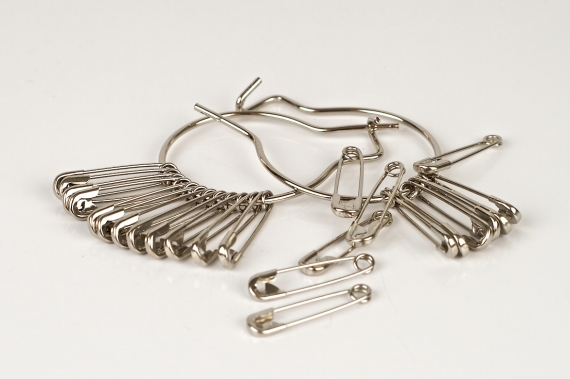 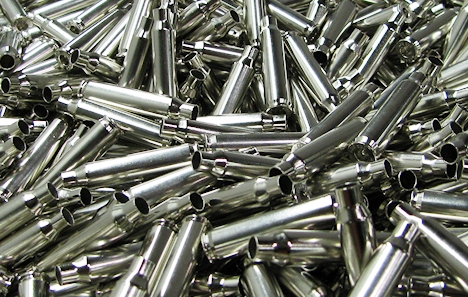 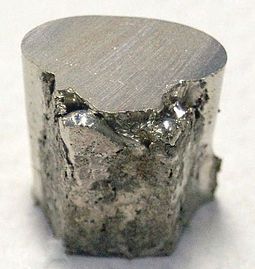 Z0047 Geografie průmyslu a zemědělství
Těžba zinku
použití na výrobu plechů, ochranu železa před korozí a na výrobu slitin
využití v automobilovém a chemickém průmyslu
	
největší producenti
	- Čína (27 %), Peru (14 %) a USA (13 %)
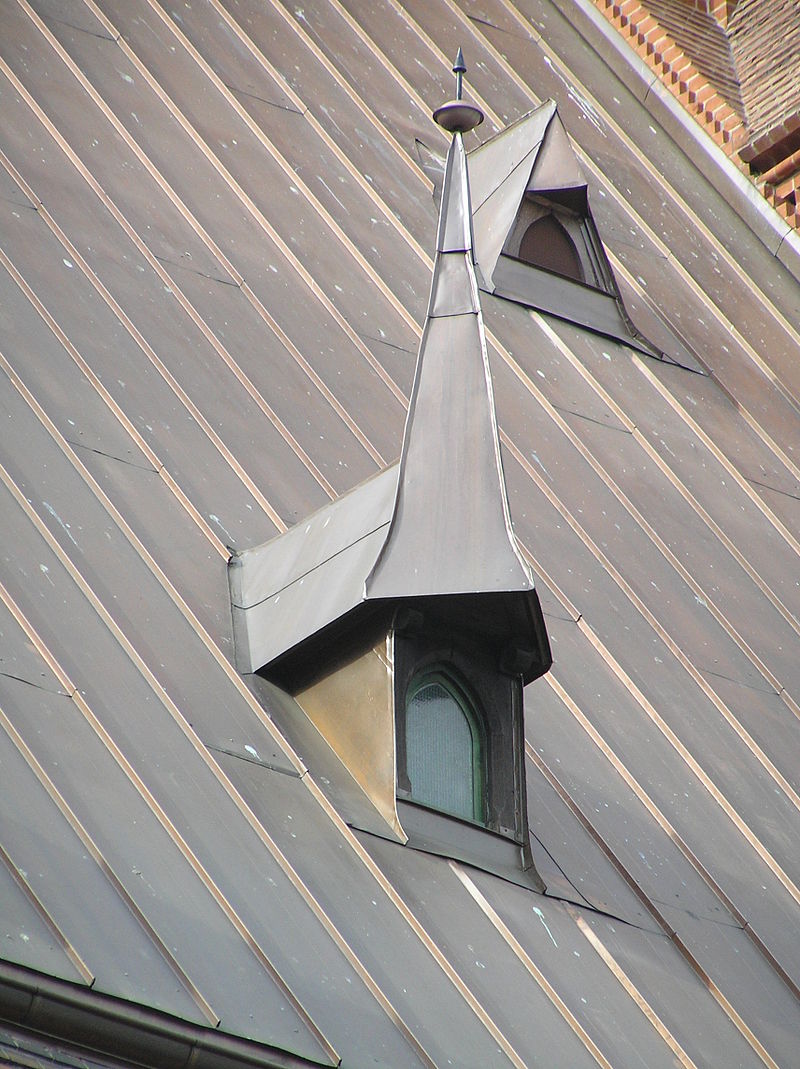 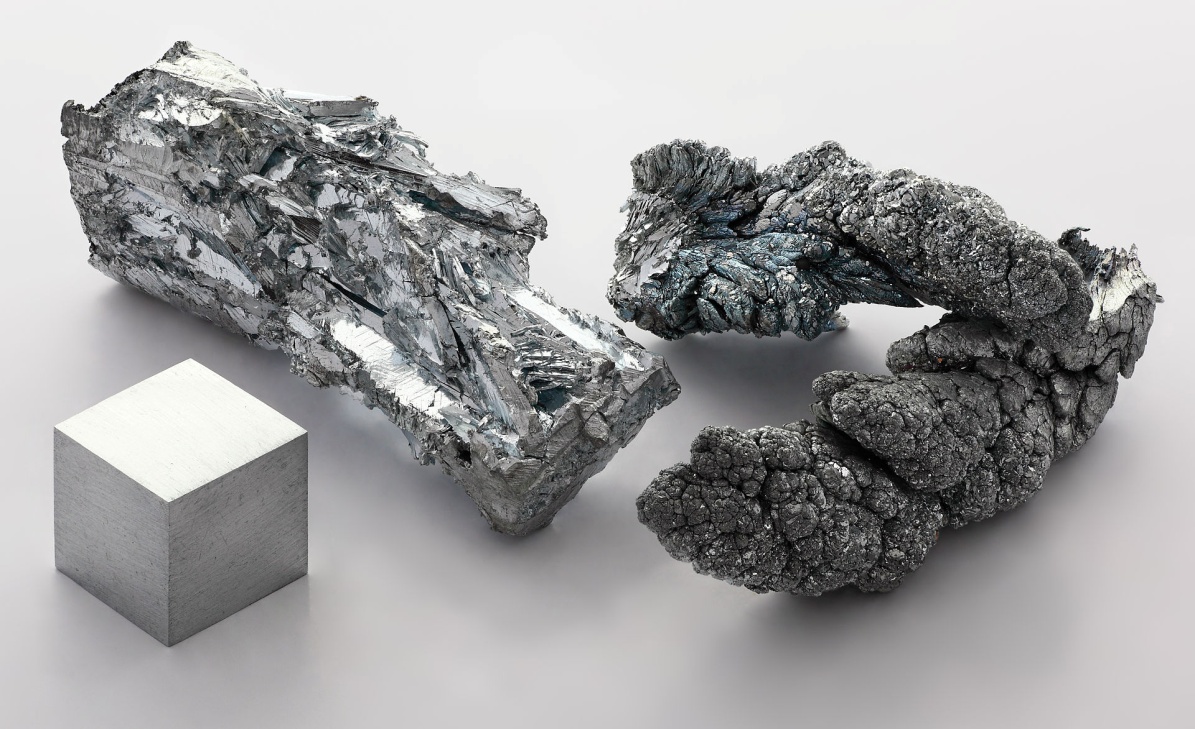 Z0047 Geografie průmyslu a zemědělství
Těžba olova
často se vyskytuje společně s dalšími kovy v polymetalických rudách
těženo jako vedlejší produkt při těžbě zinku
využívá se v autoprůmyslu (baterie), telekomunikacích a elektrotechnice 
	
největší zásoby
	- Austrálie, Čína a Kazachstán

největší producenti
	- Čína (35 %), Austrálie (20 %), USA (13 %) a Peru (9 %)
	- z evropských zemí Švédsko, Irsko a Polsko
	- těžba v Číně výrazně roste kvůli rozvoji tamního automobilového průmyslu
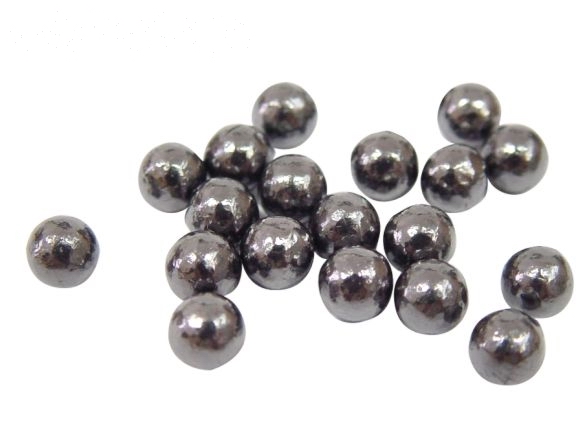 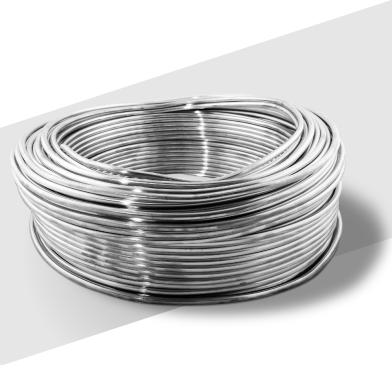 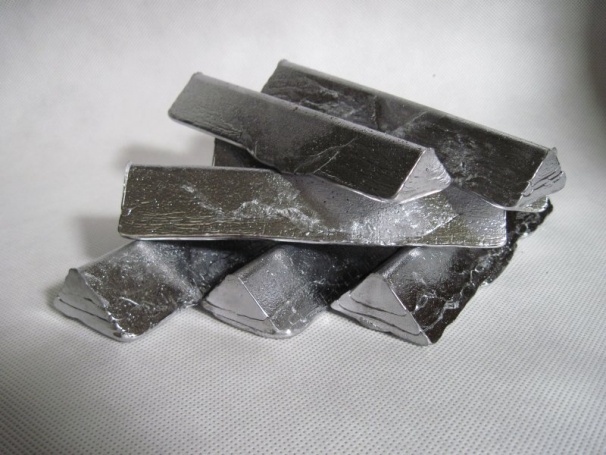 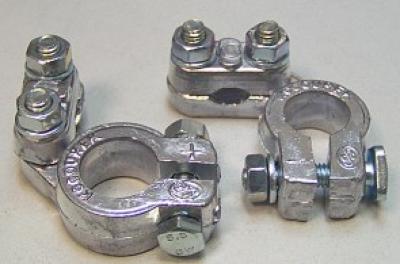 Z0047 Geografie průmyslu a zemědělství
Těžba cínu
snadno tavitelný kov, ve slitině s mědí jako bronz
v minulosti využíván k výrobě předmětů denní potřeby, např. nádobí
v současnosti využití při výrobě konzerv, přepravních kontejnerů a v elektrotechnickém průmyslu
	
největší zásoby
	- Čína, Brazílie, Indonésie, Malajsie a Peru

největší producenti
	- Čína (43 %), Indonésie (28 %), Peru (13 %) a Bolívie
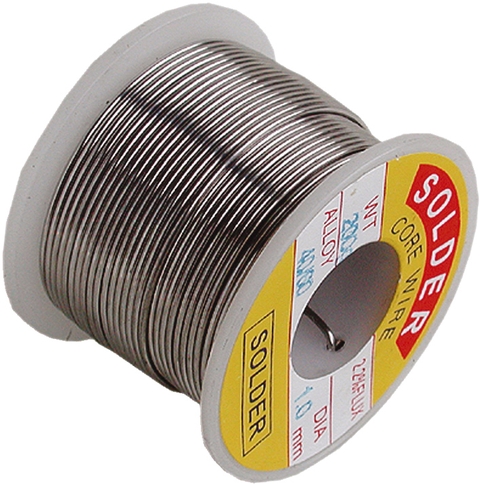 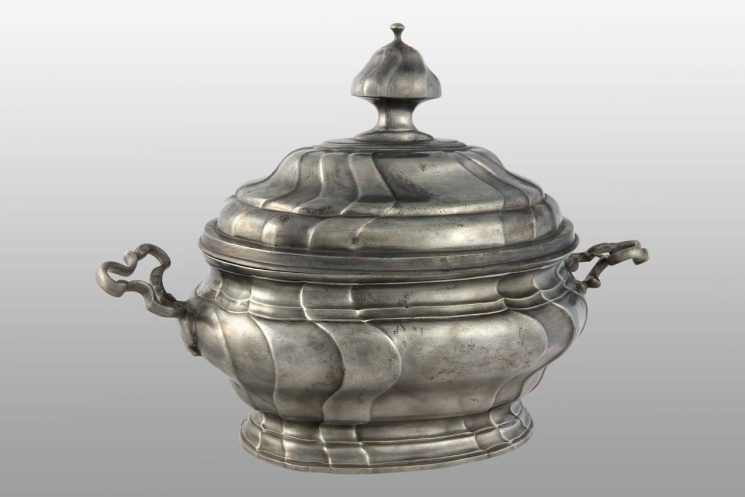 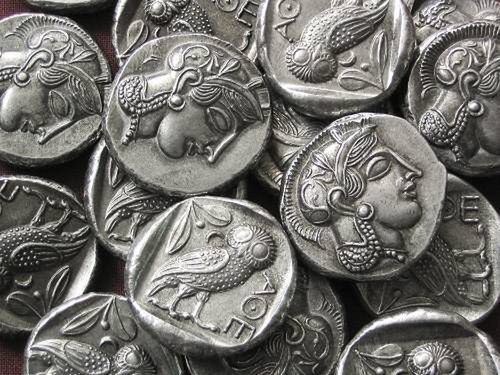 Těžba drahých kovů
stříbro
	- vyskytuje se v polymetalických ložiscích 
	- významná surovina pro fotografický průmysl a pro šperkařství
	- zásoby v Polsku, Číně a USA
	- největší producenti: Peru (17 %), Mexiko (15 %), Čína (13 %) a Austrálie

zlato
	- vnímáno jako „ekonomický kov“ (investice do zlata)
	- využití v elektrotechnice a výrobě šperků
	- zásoby v Jihoafrické republice, Austrálii, Peru a Rusku
	- největší producenti: Austrálie (11 %), JAR (11 %), Čína (10 %) a USA

platina
	- vysoká odolnost (tvrdost, špatná tavitelnost, odolnost vůči kyselinám)
	- využívána v elektrotechnickém průmyslu, medicíně a keramickém průmyslu
	- vyskytuje se ve velmi malém množství, producent: JAR (80 %)
Z0047 Geografie průmyslu a zemědělství
Těžba síry
chemická surovina, v přírodě v ryzím stavu nebo ve formě sloučenin (pyrity)
rovněž meziprodukt při zpracování zemního plynu

největší producenti
	- Kanada (14 %), USA (13 %), Čína (13 %), Rusko a státy Perského zálivu
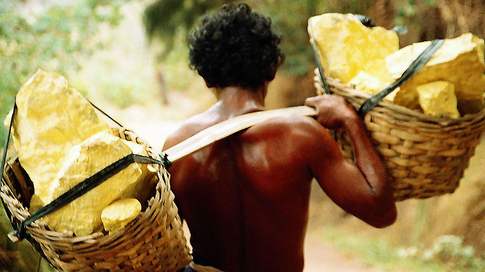 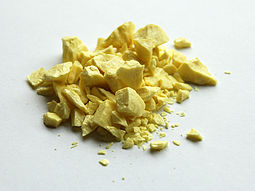 Z0047 Geografie průmyslu a zemědělství
Těžba fosfátů
využití zejména pro výrobu umělých hnojiv
v přírodě výskyt i v organické formě (guáno = nahromaděný trus mořských ptáků a netopýrů)

největší zásoby
	- Maroko a Čína

největší producenti
	- Maroko, Čína, USA, Rusko a Tunisko
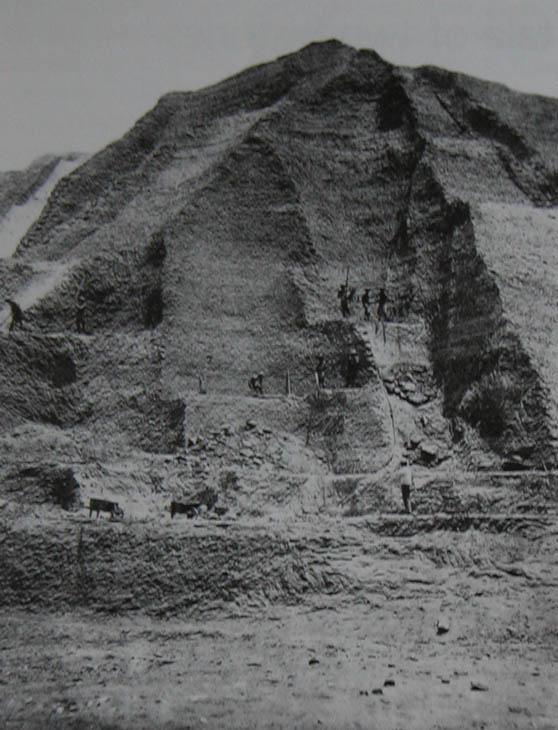 Těžba guána
Těžba solí
soli (kuchyňské a draselné) jsou surovinami pro základní chemické výroby

kuchyňská sůl
	- získává se těžbou a odpařováním mořské vody
	- producenti: Čína (22 %), USA (18 %), Německo (7 %), Indie, Kanada a Austrálie

draselná sůl (potaš)
	- využití při výrobě umělých hnojiv, ve farmaceutickém a kosmetickém průmyslu
	- producenti: Kanada, Rusko, Bělorusko, Německo a Izrael
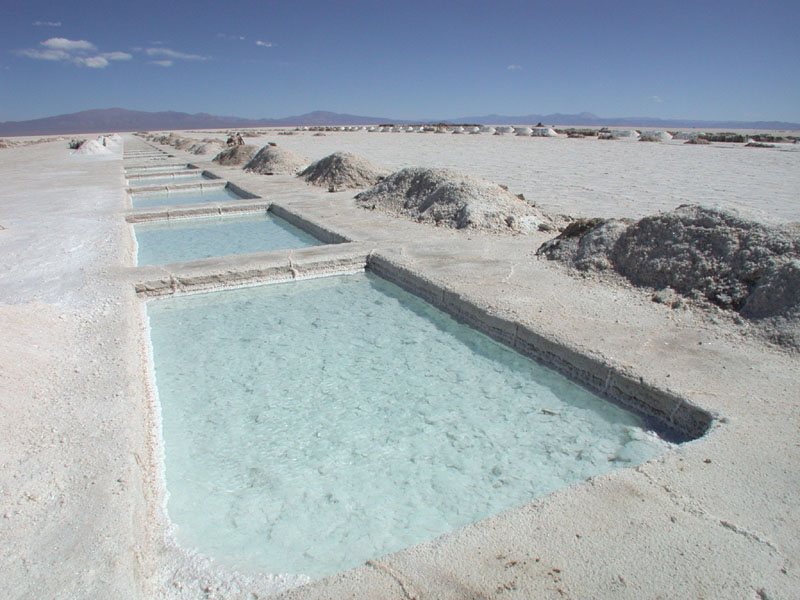 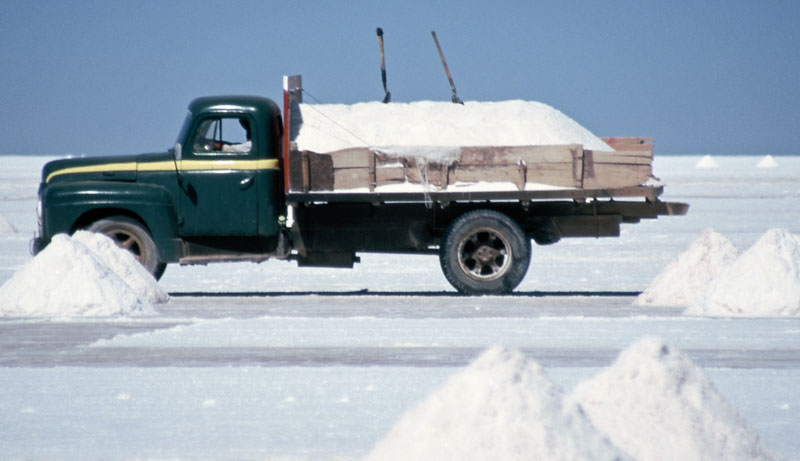 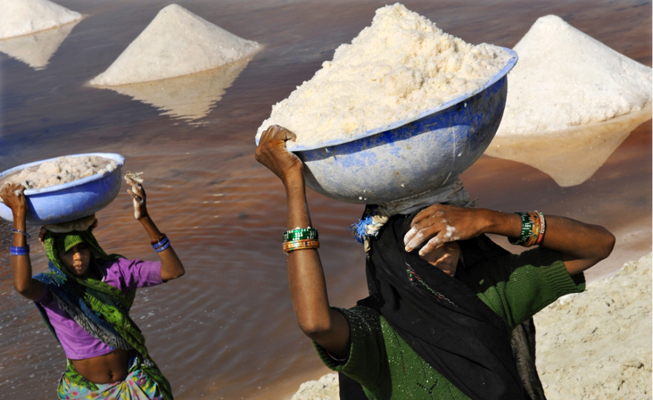 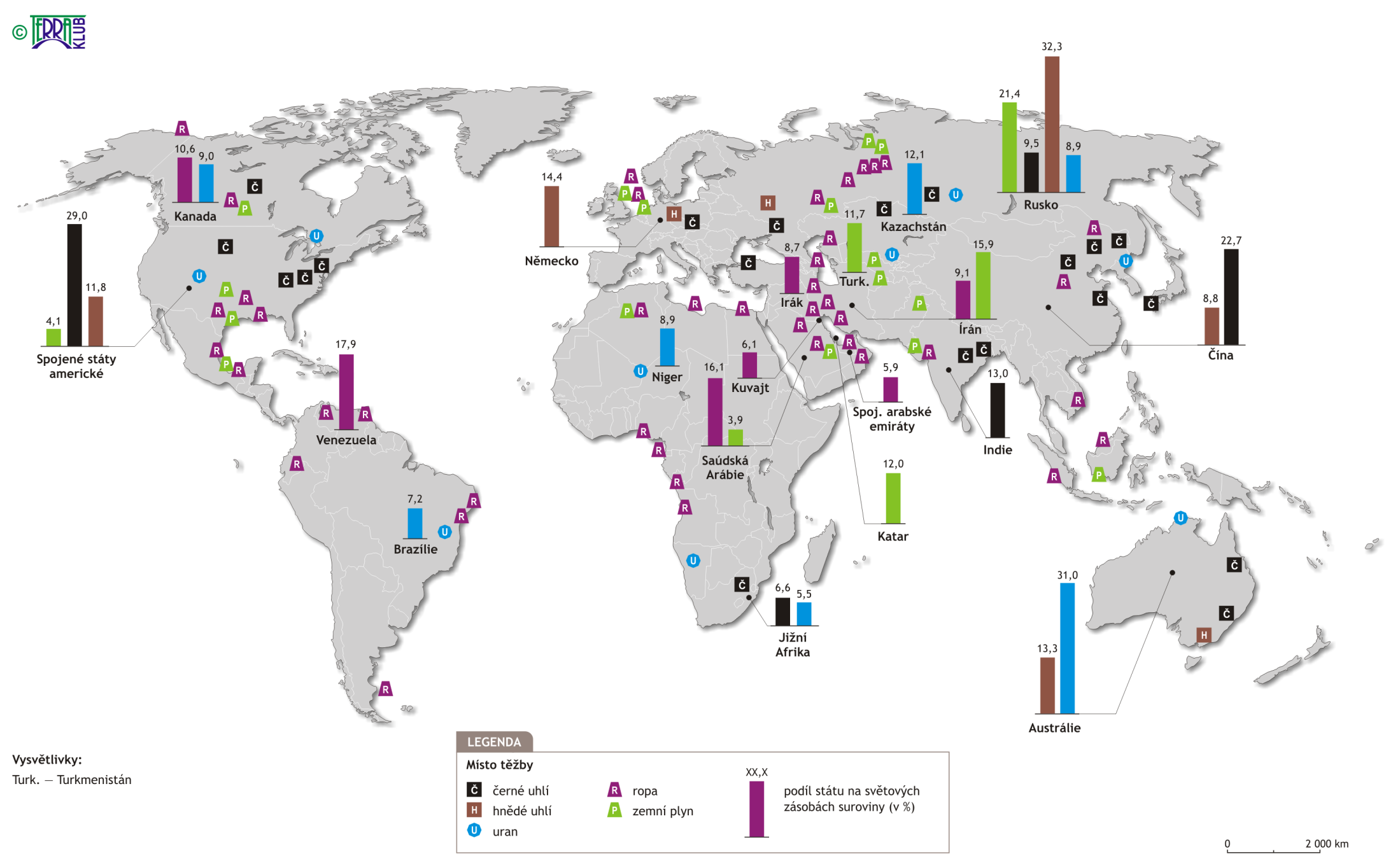 Z0047 Geografie průmyslu a zemědělství
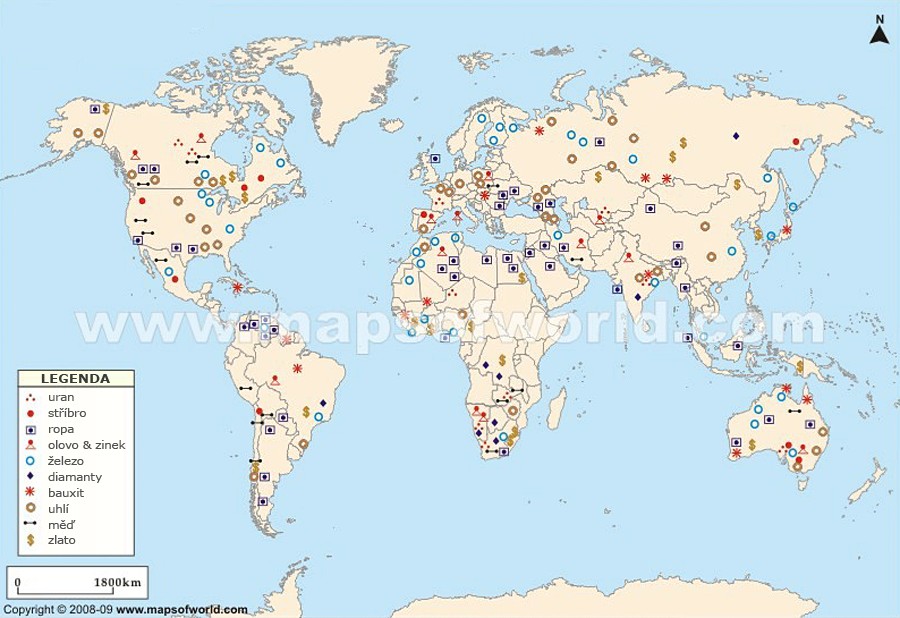 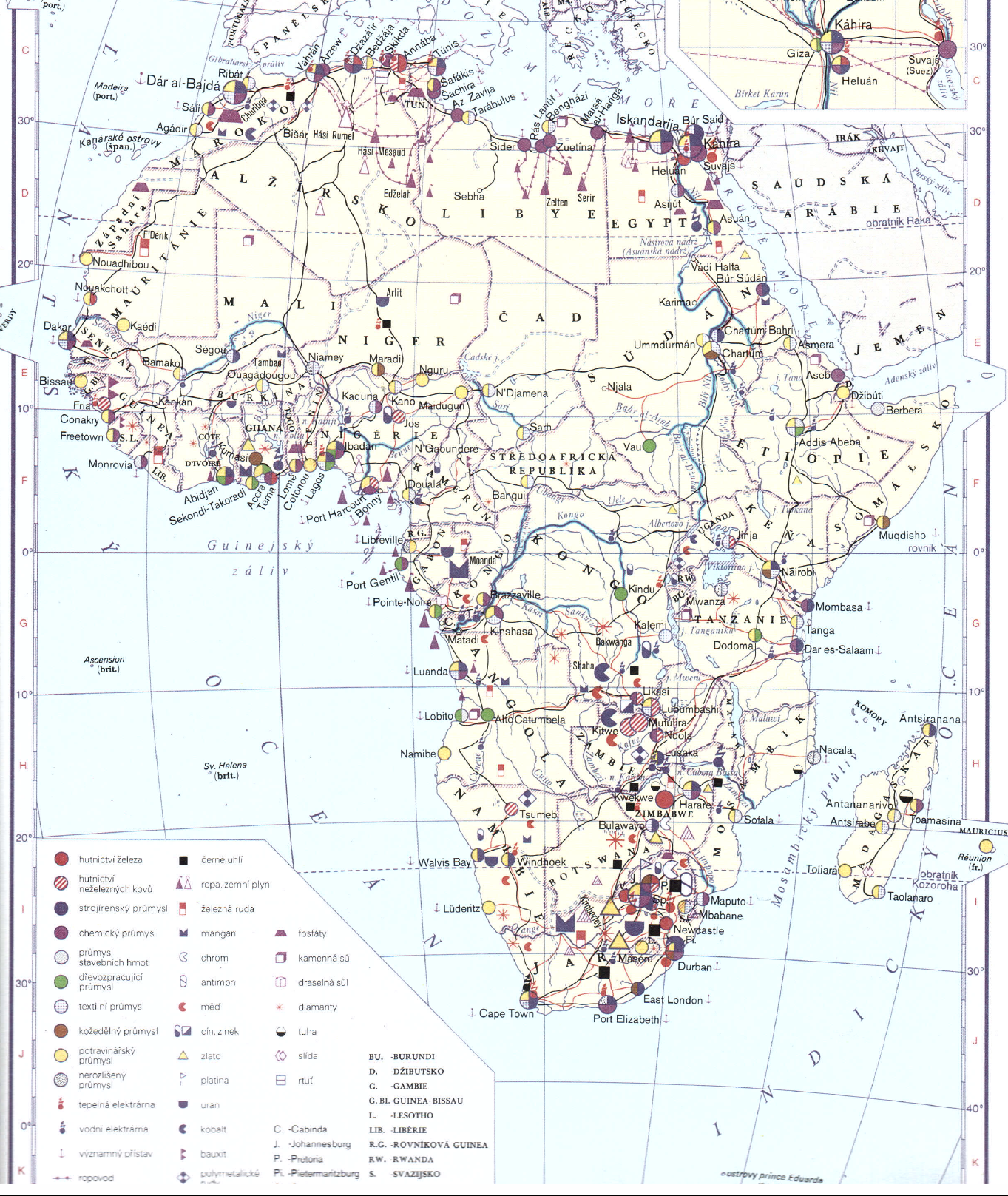 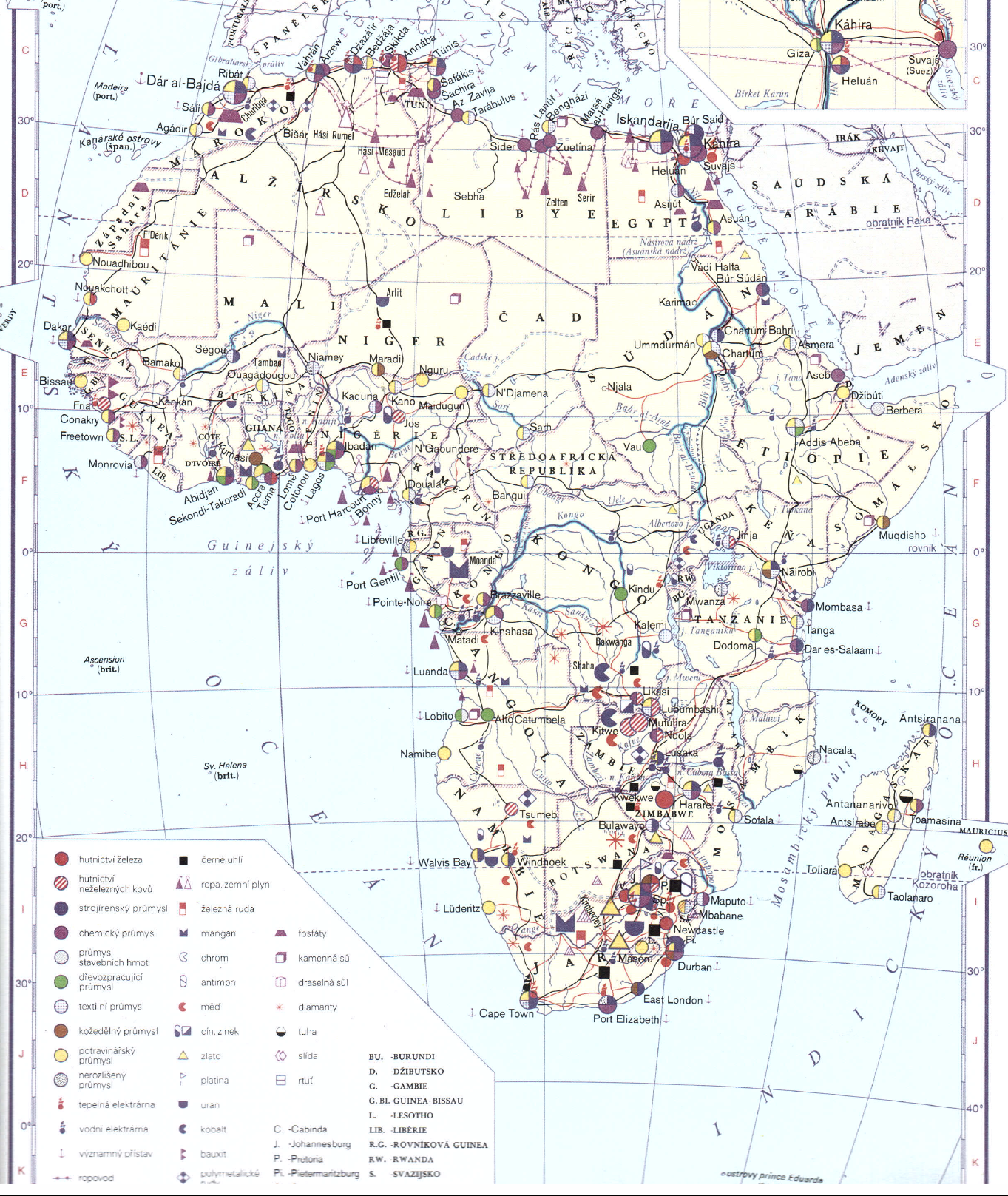 Z0047 Geografie průmyslu a zemědělství
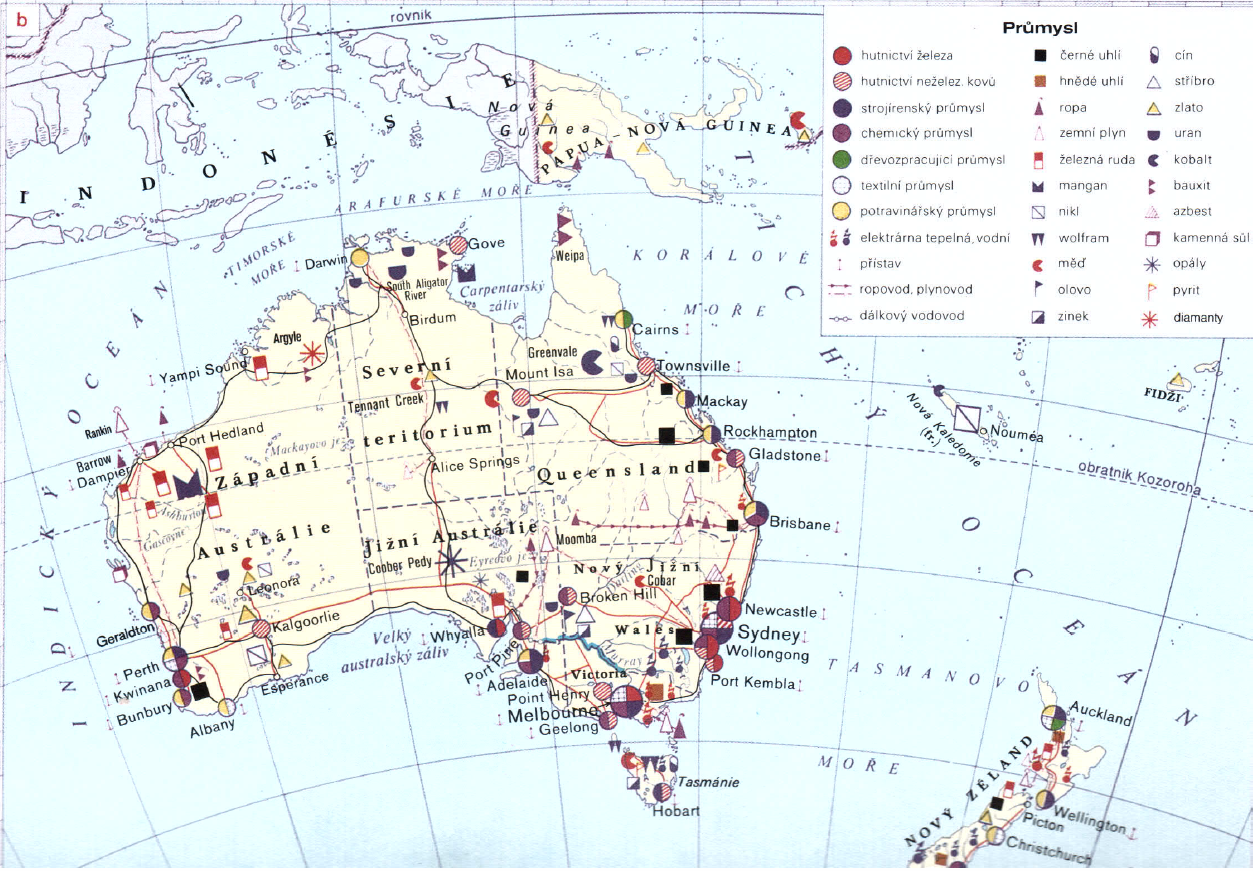 Z0047 Geografie průmyslu a zemědělství
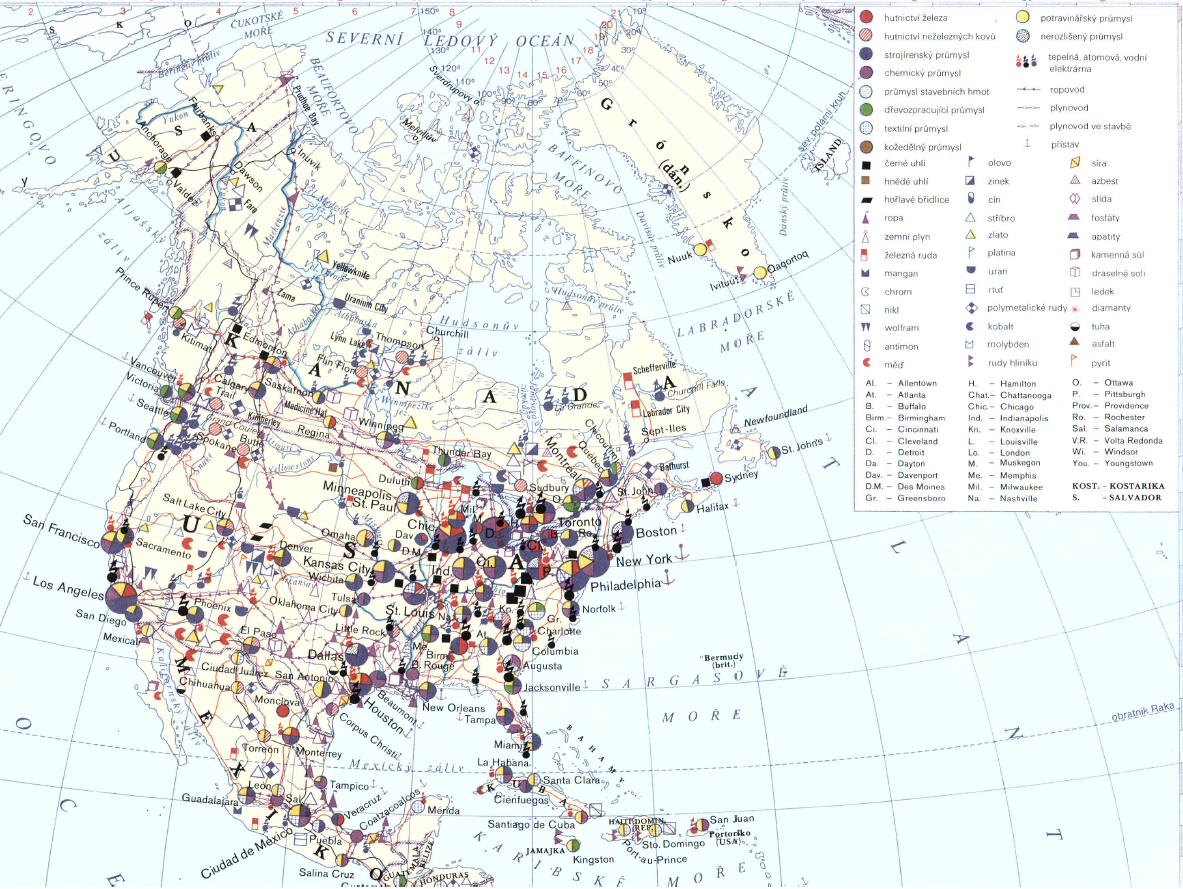 Z0047 Geografie průmyslu a zemědělství
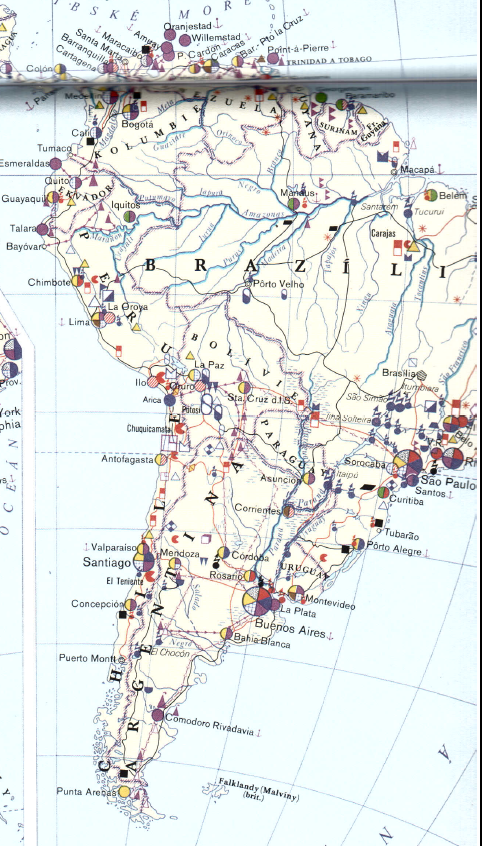 Z0047 Geografie průmyslu a zemědělství
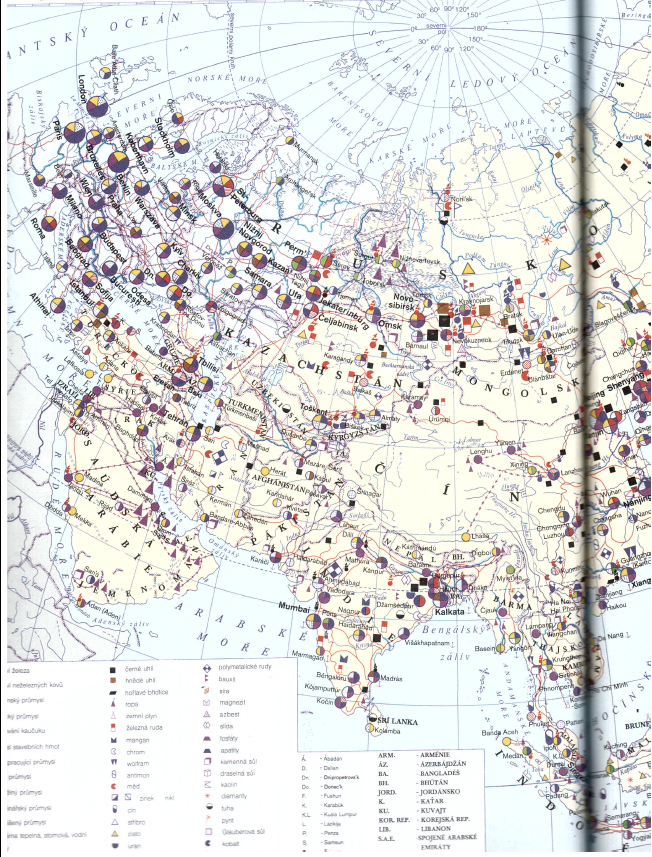 Z0047 Geografie průmyslu a zemědělství
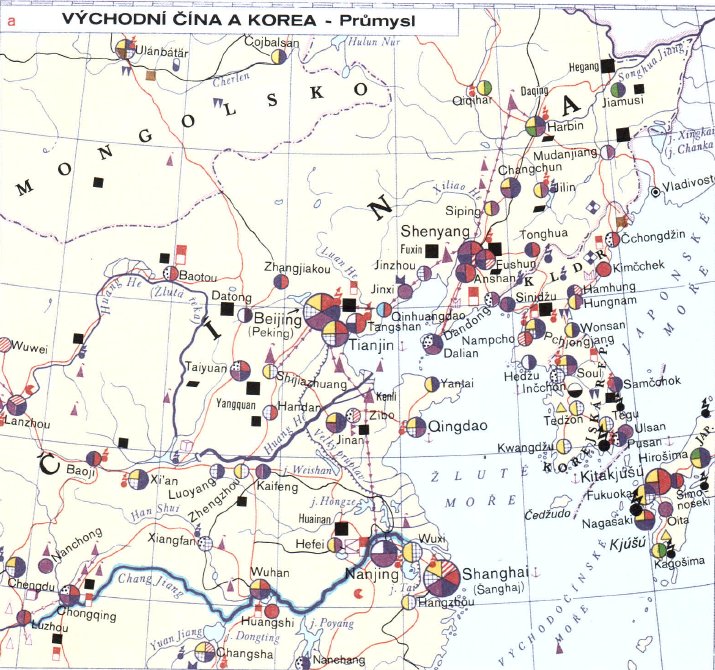 Z0047 Geografie průmyslu a zemědělství
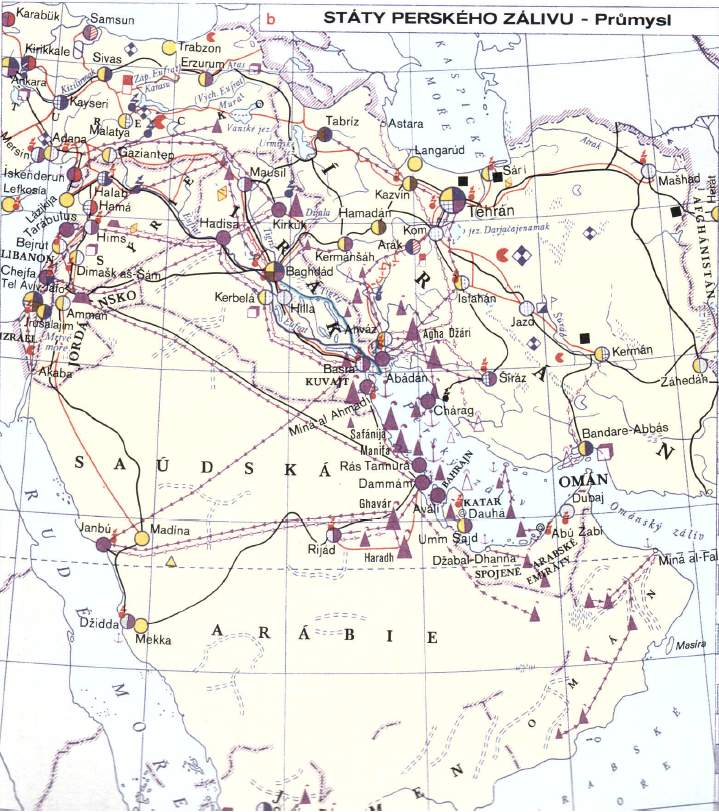 Z0047 Geografie průmyslu a zemědělství
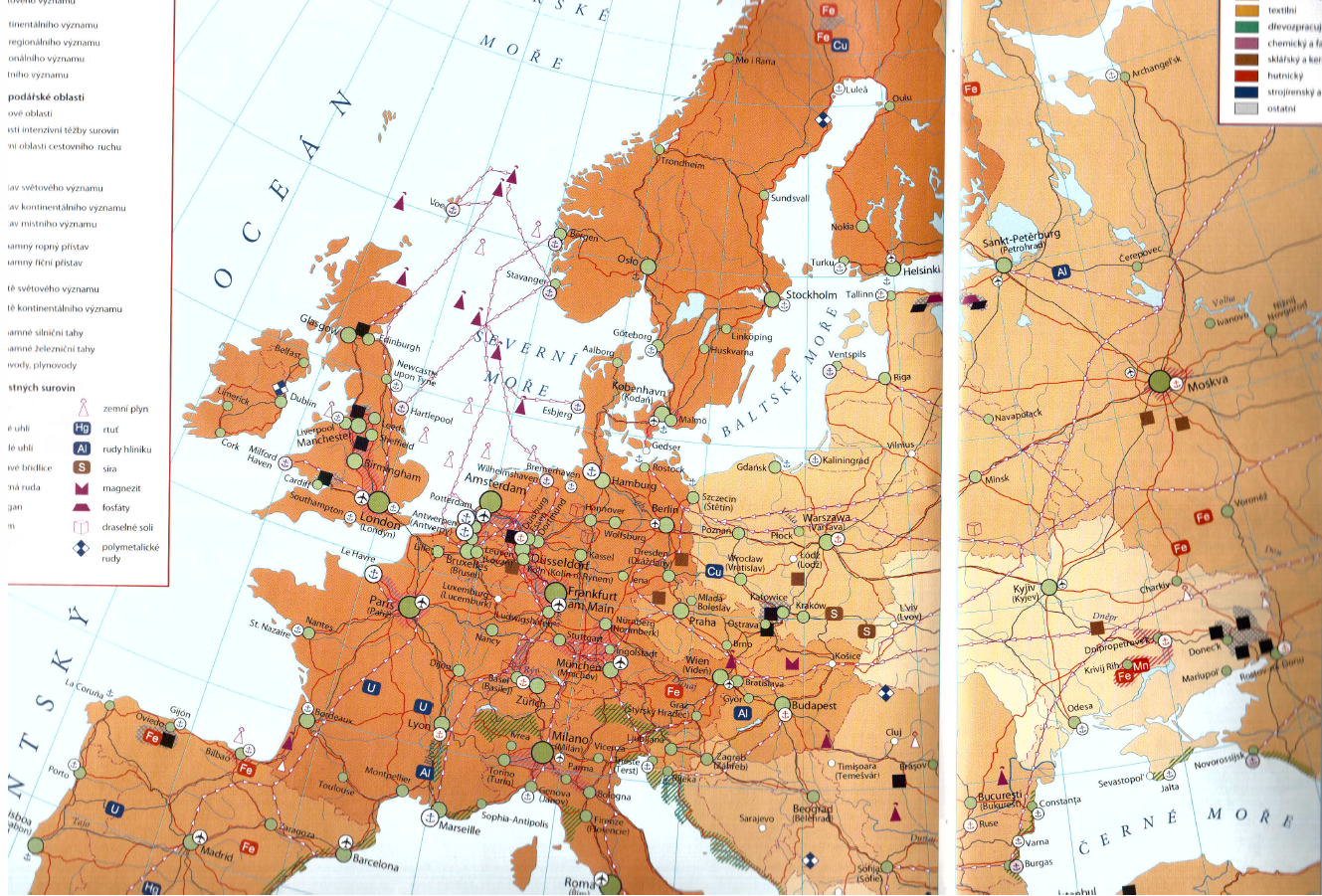 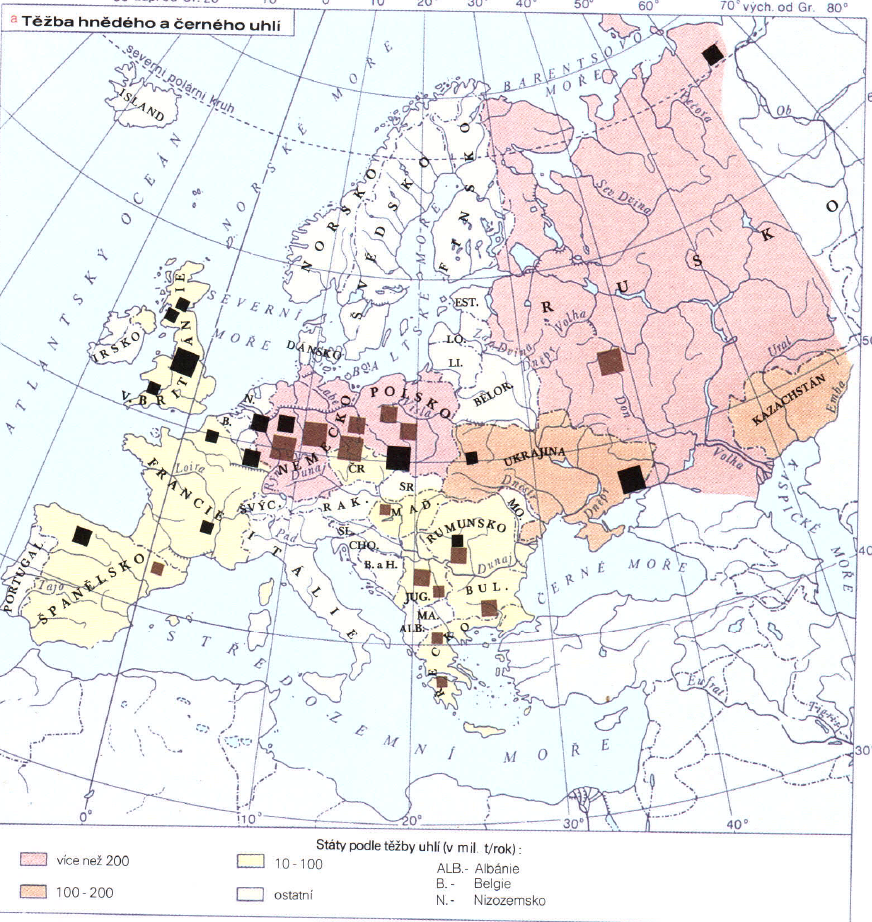 Z0047 Geografie průmyslu a zemědělství
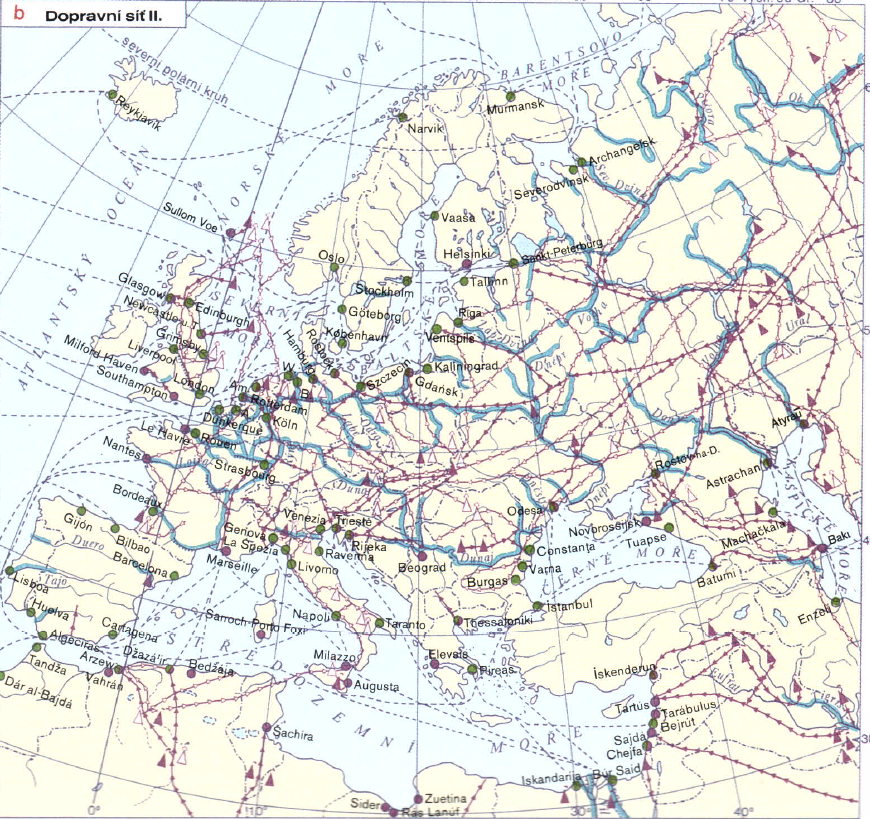 Z0047 Geografie průmyslu a zemědělství
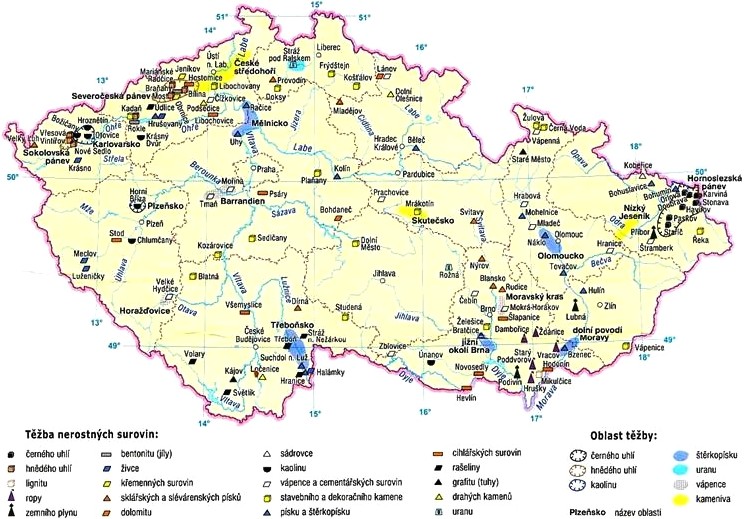 Z0047 Geografie průmyslu a zemědělství
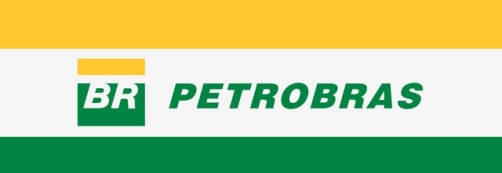 Těžařské firmy 1
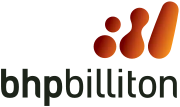 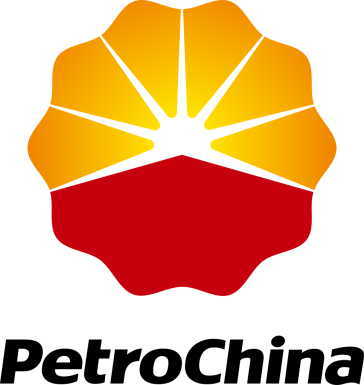 ExxonMobil		USA		ropa a zemní plyn
PetroChina		Čína		ropa a zemní plyn
Petrobras		Brazílie		ropa a zemní plyn
BHP Billiton		Austrálie/VB	těžba
Royal Dutch Shell	VB		ropa a zemní plyn
Chevron		USA		ropa a zemní plyn
Gazprom		Rusko		ropa a zemní plyn
Vale 			Brazílie		těžba
Rio Tinto		Austrálie/VB	těžba
Total			Francie		ropa a zemní plyn
BP			VB		ropa a zemní plyn
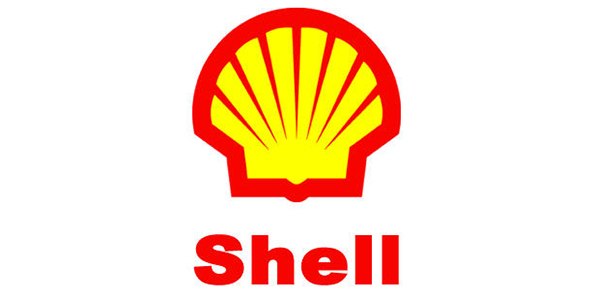 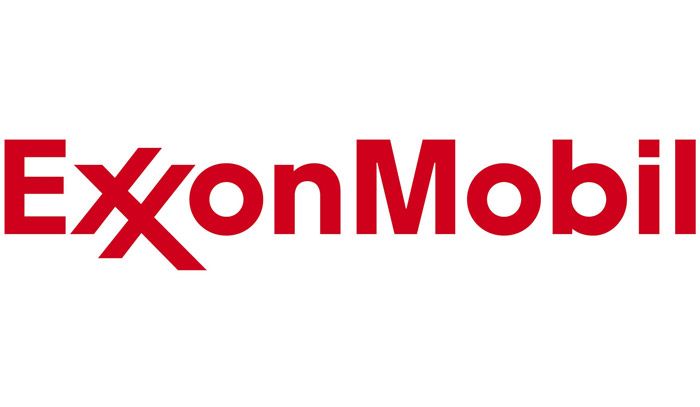 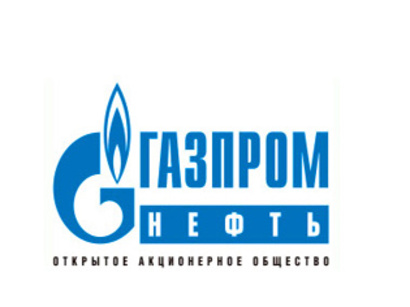 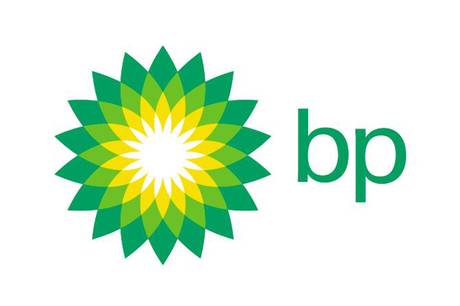 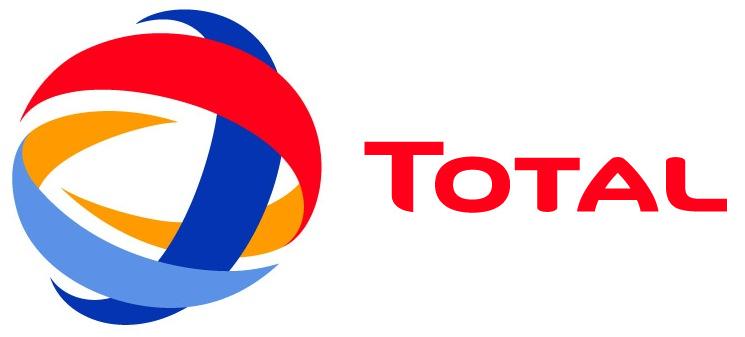 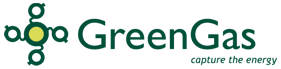 Těžařské firmy 2
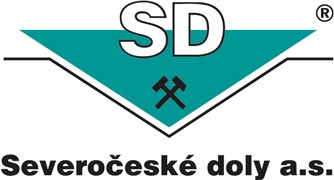 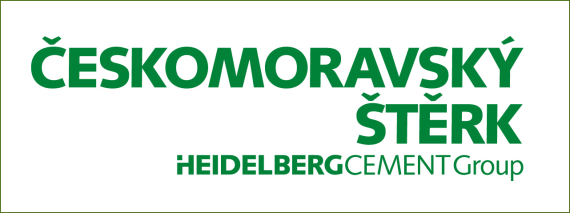 OKD, a.s.			Karviná			11 763
Severočeské doly, a.s.		Chomutov	  	  5 275
Sokolovská uhelná, a.s.	Sokolov		  	  3 856
DIAMO, státní podnik		Stráž pod Ralskem	  2 714
Severní energetická a.s.	Most			     851
LB MINERALS, s.r.o.		Horní Bříza		     824
Vršanská uhelná a.s.		Most		                  587
POLCARBO spol. s r.o. 		Karviná		                  447
Green Gas DPB, a.s.		Paskov			     370
Českomoravský štěrk, a.s.	Mokrá-Horákov		     252
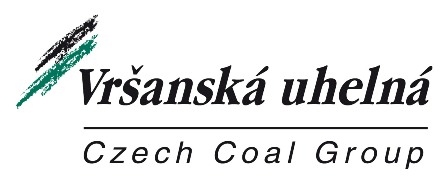 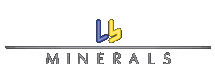 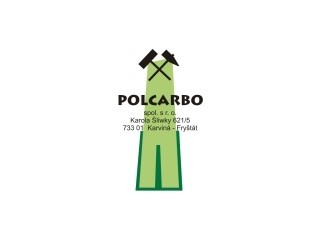 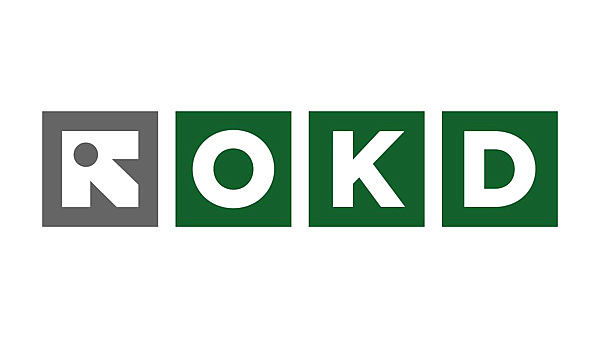 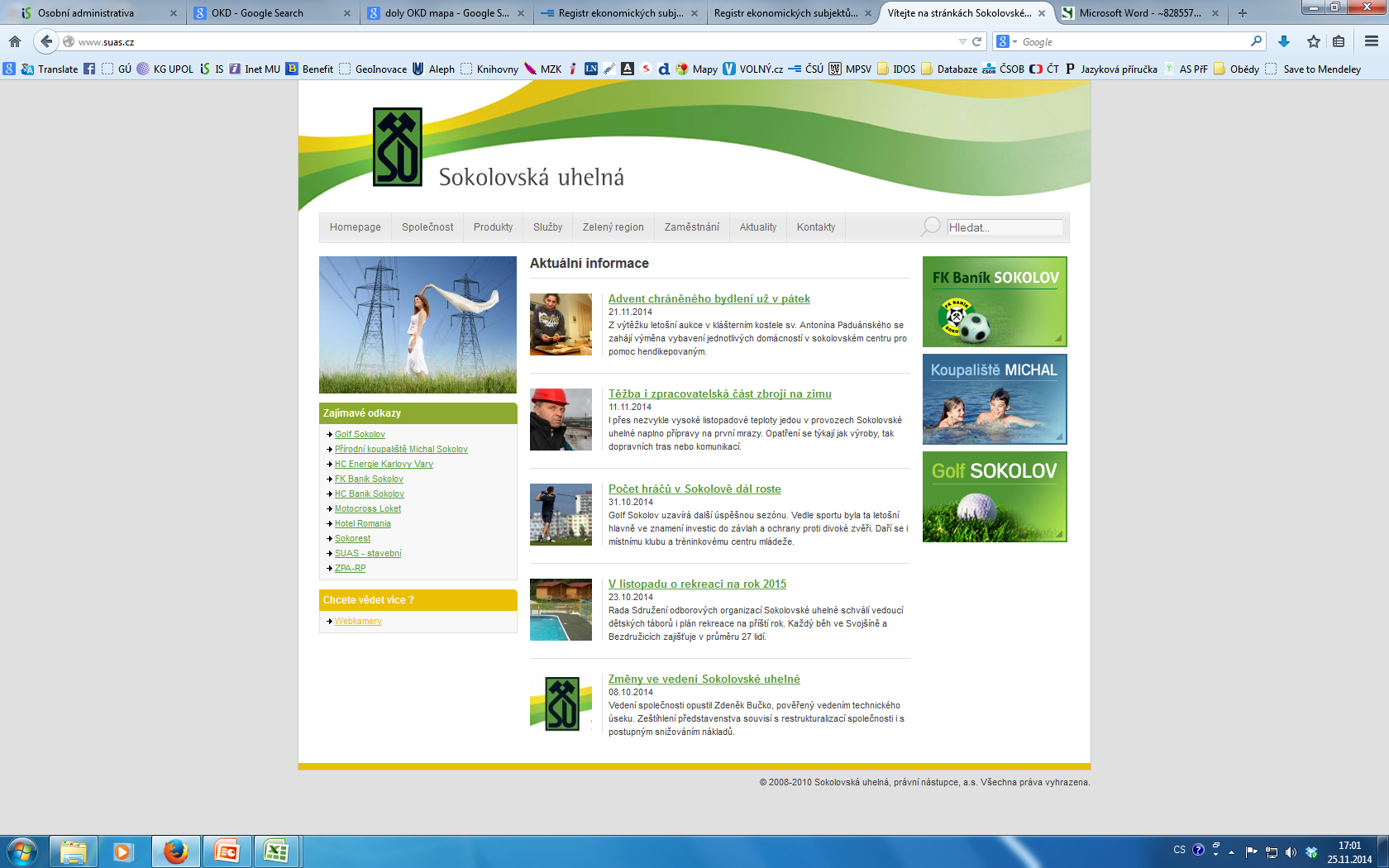 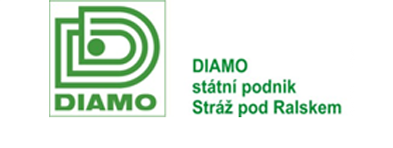 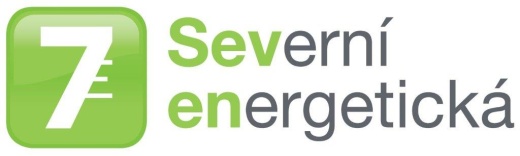 OKD, a.s.
profil firmy
	- jediná černouhelná těžební společnost v ČR
	- vlastní ji firma New World Resources (NWR) z Amsterdamu
	- provozuje 4 doly, sídlí v Karviné
	- k 31. 12. 2013 měla 11 763 zaměstnanců
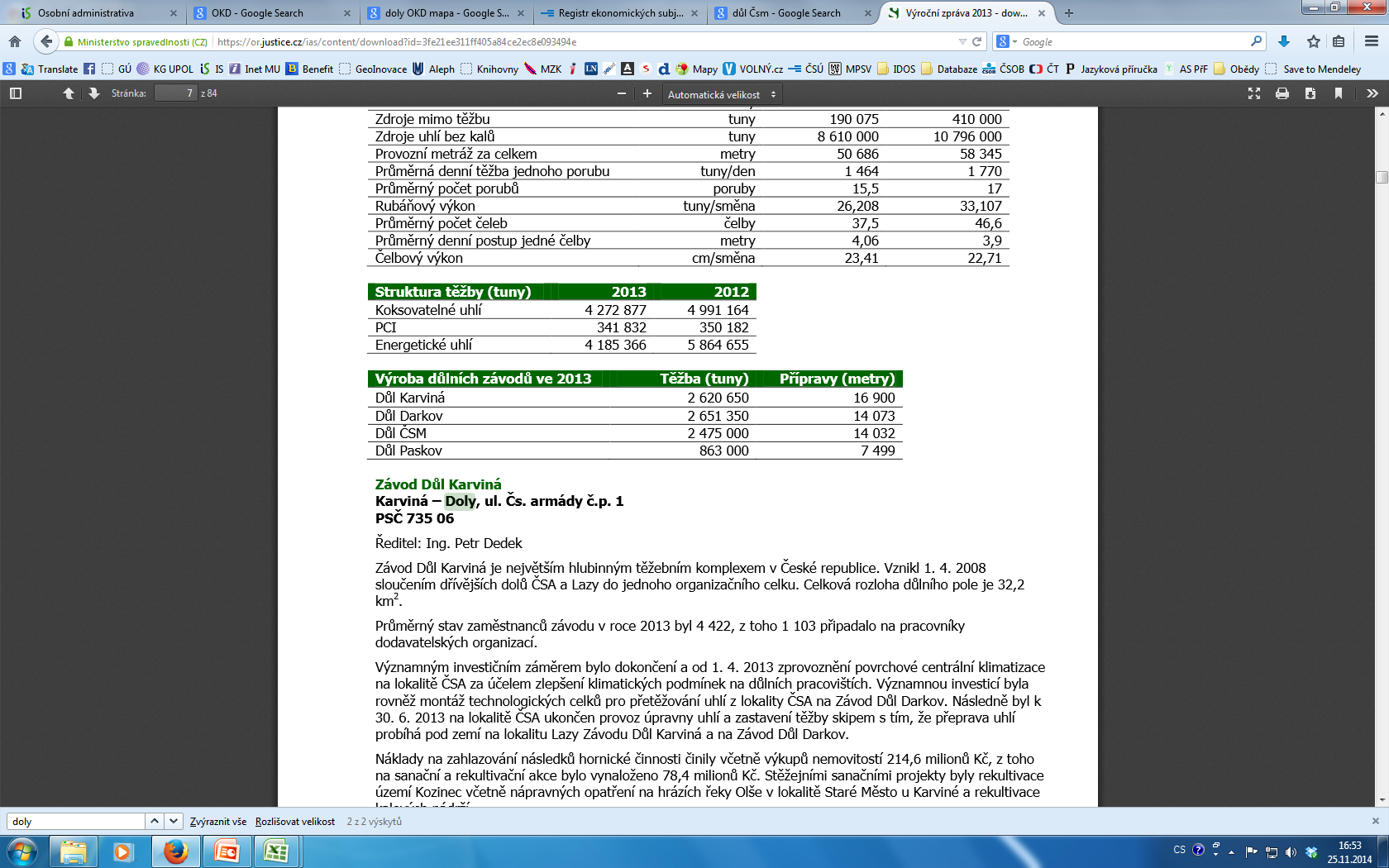